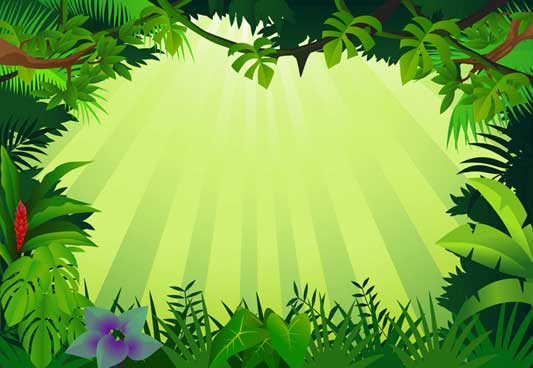 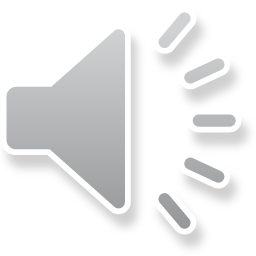 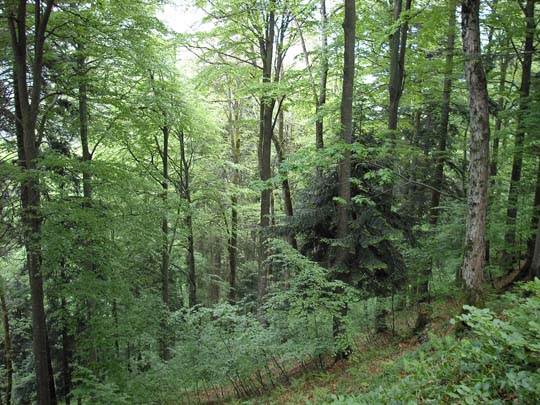 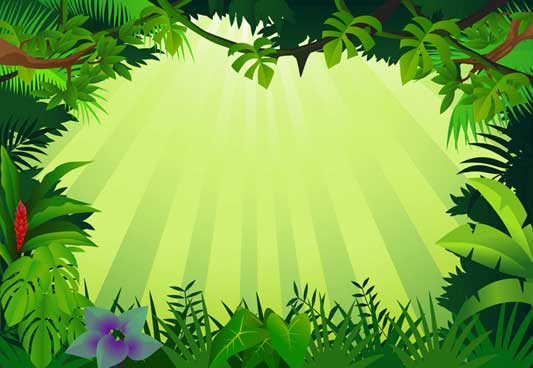 ЛЕС
Зелёный, красивый
Шумит, защищает, радует
«Лёгкие» нашей планеты
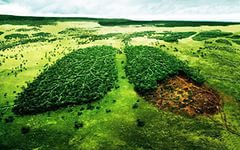 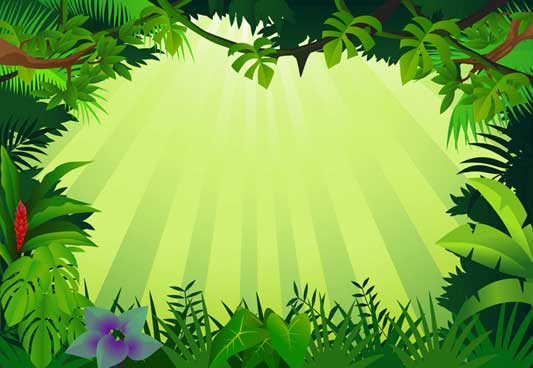 ЭКСПЕДИЦИЯ
путешествие со специально
определённой целью
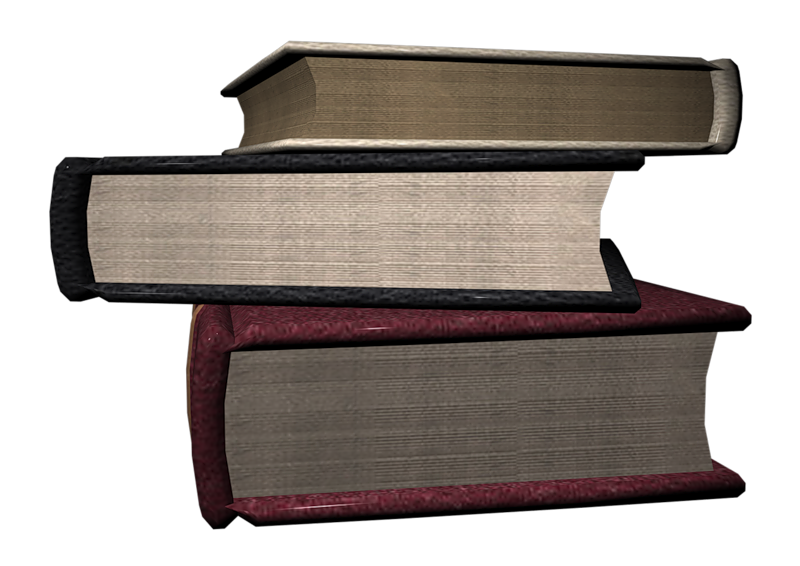 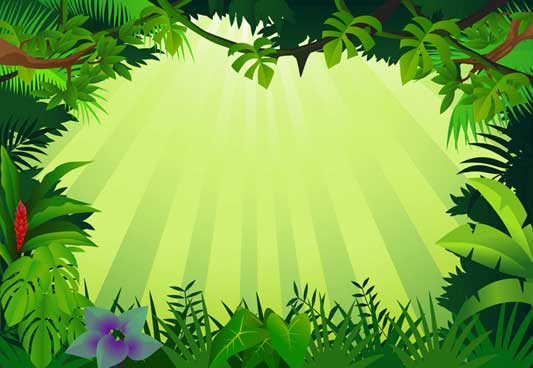 Игра «ДА – НЕТ»
+ + - - +
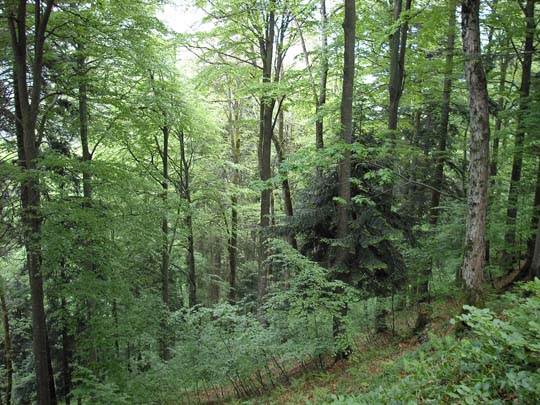 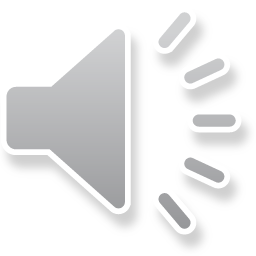 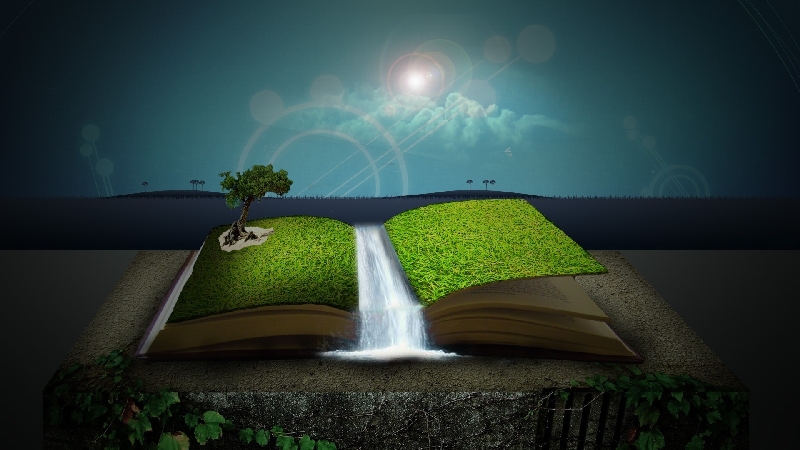 В лесу, 
как в хорошей книге, 
всегда найдётся
непрочитанная страница
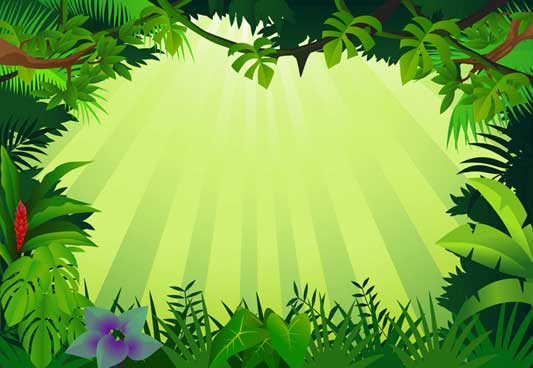 ТЕМА:
РАСТЕНИЯ ЛЕСА
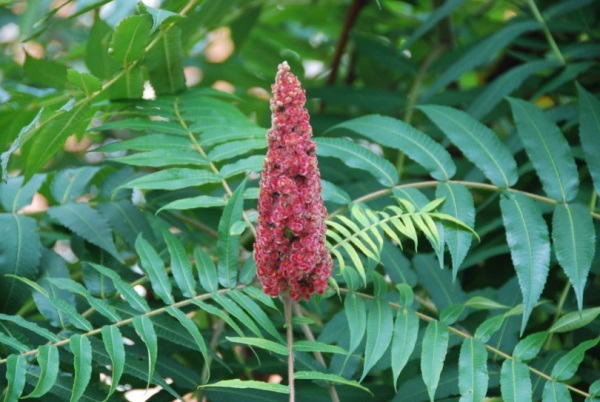 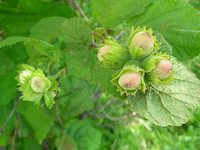 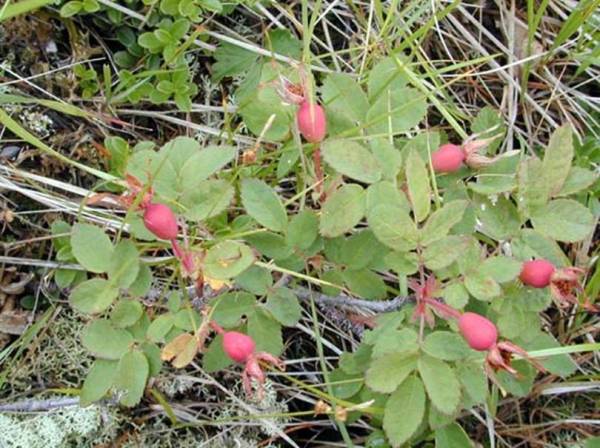 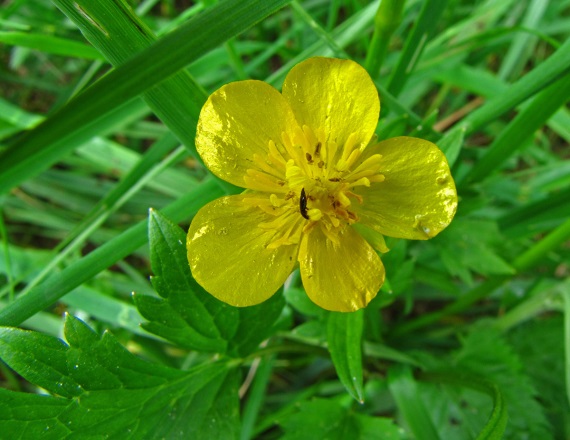 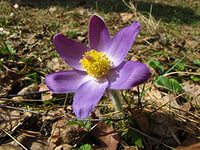 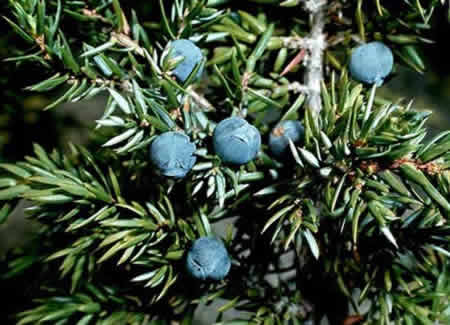 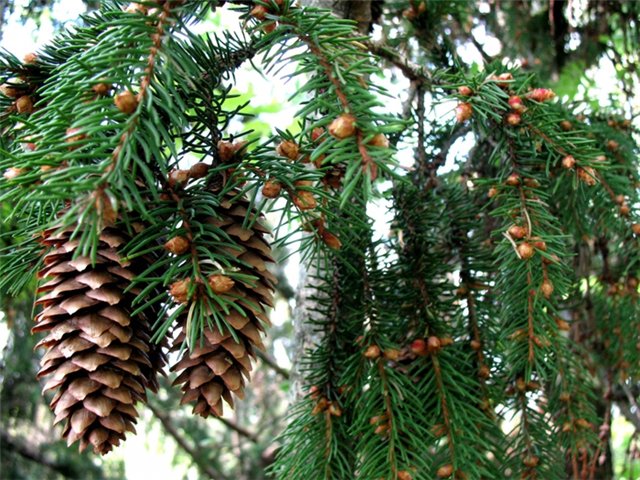 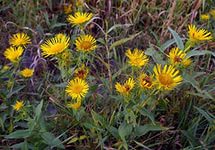 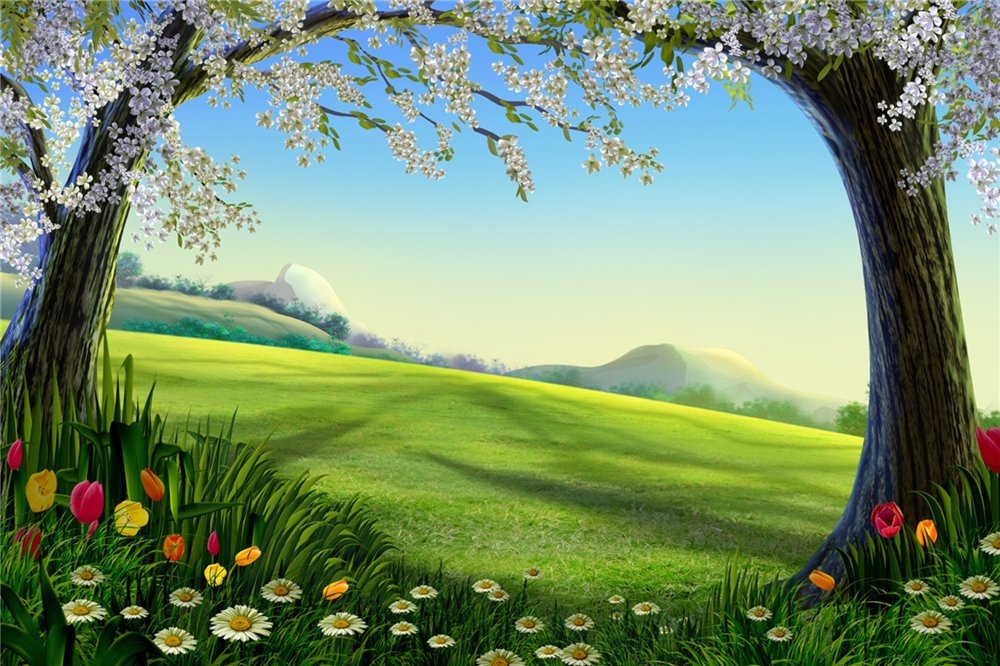 Поляна
исследований
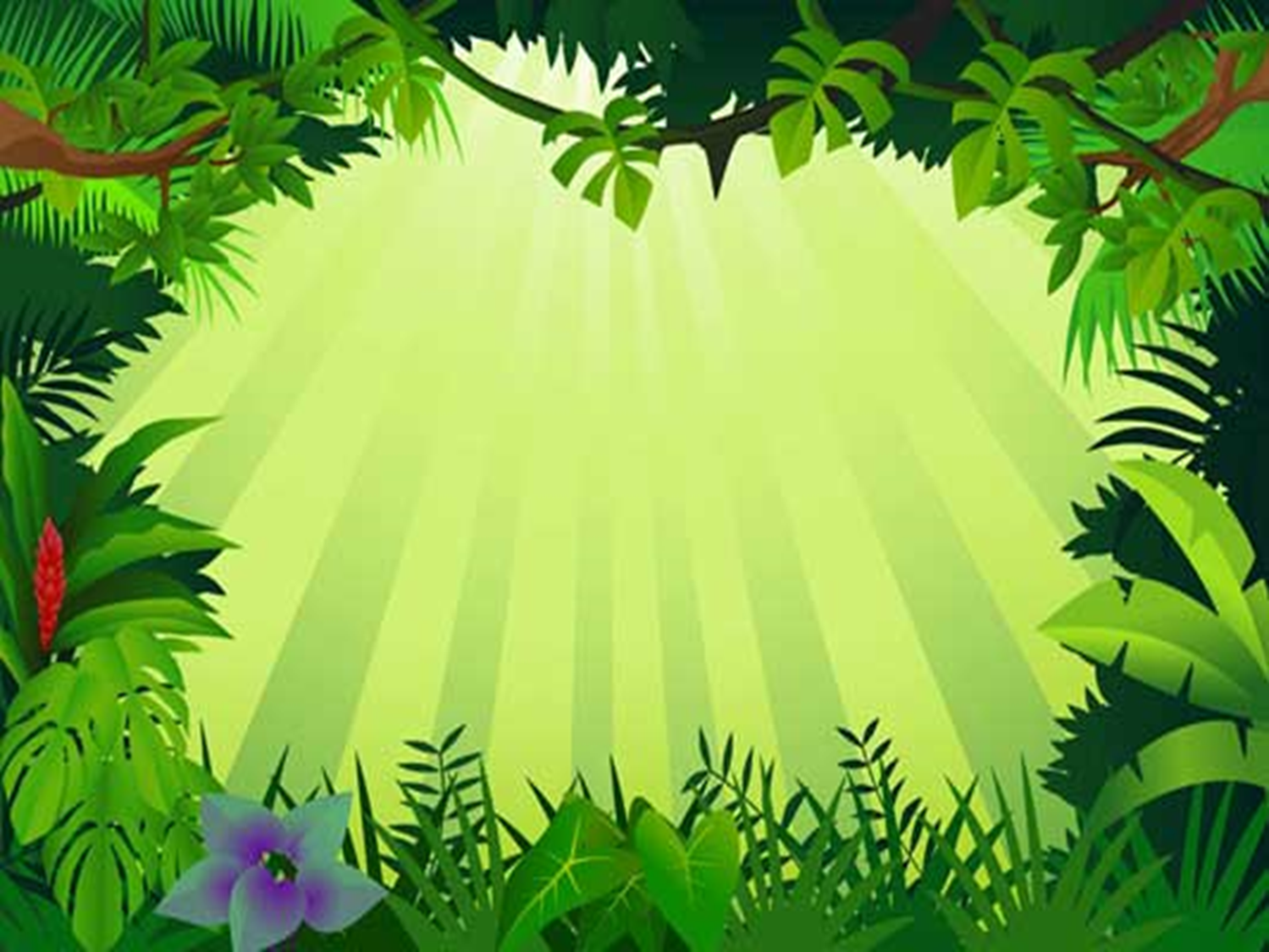 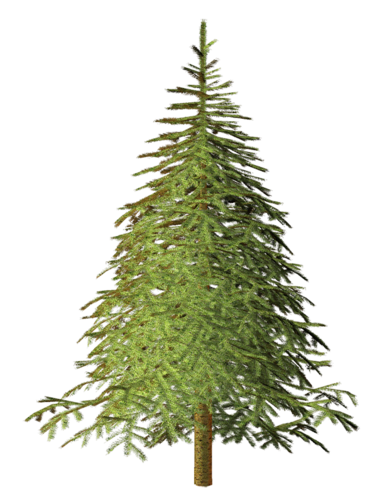 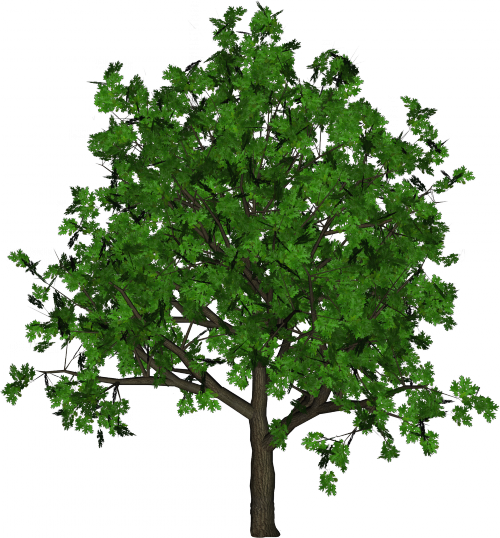 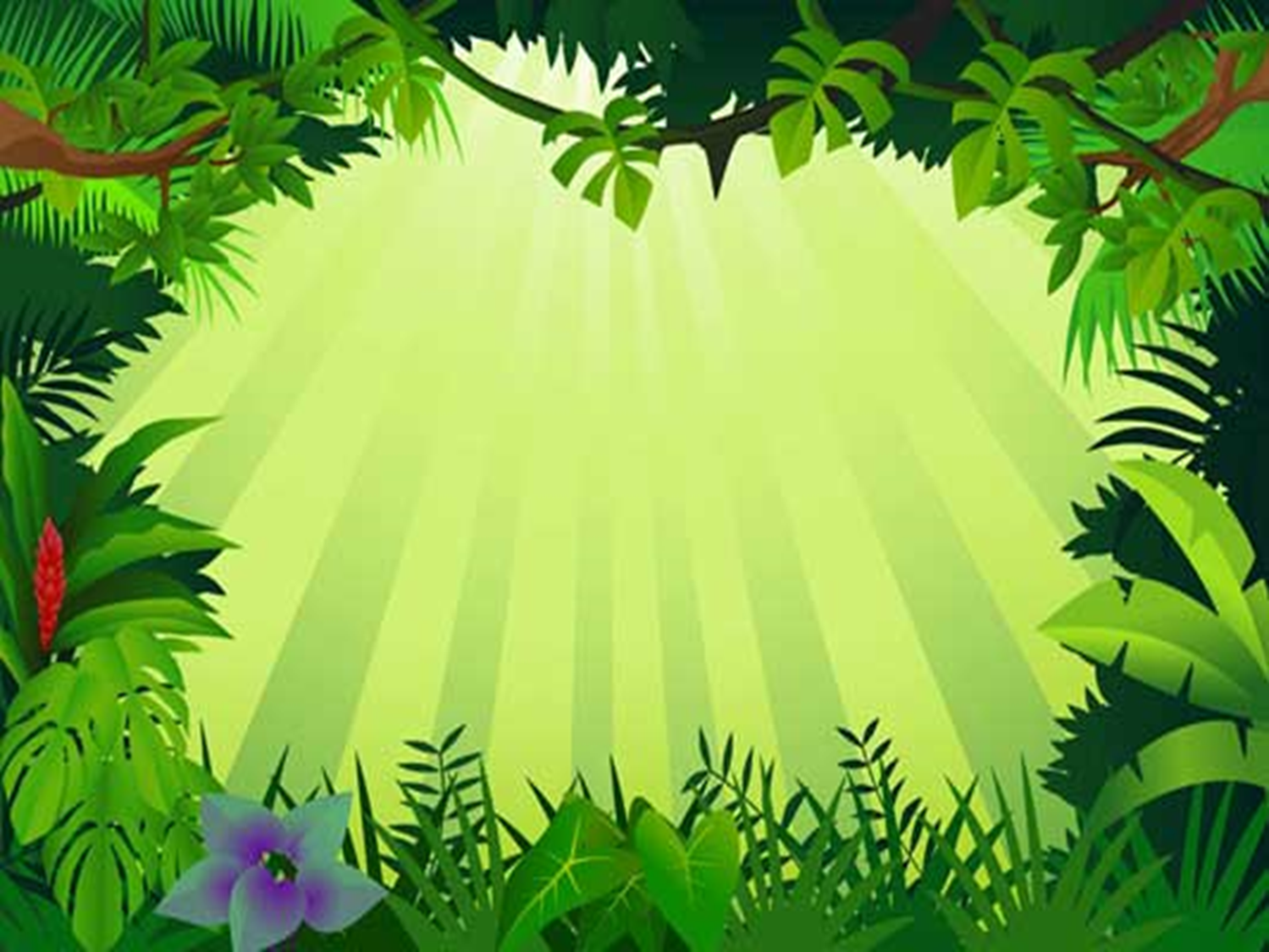 «Красивее моей одежды не придумаешь :
тут и красное, и зелёное, и розовое,
и оранжевое, и жёлтое. 
У моего листа, что ни уголок, 
то другой цвет.»
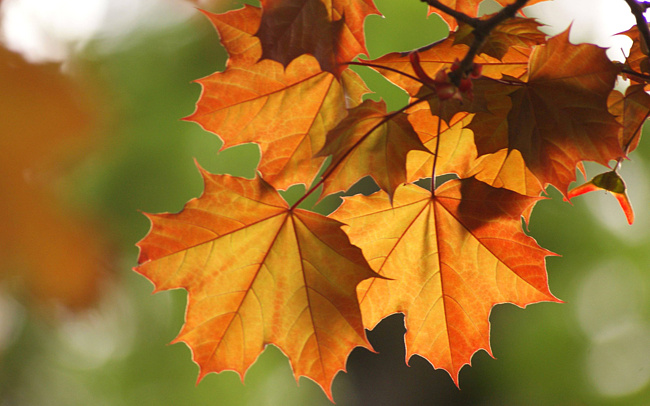 « А я считаю, что такой пёстрый наряд 
для солидного дерева неприличен. 
Самый скромный и самый красивый 
цвет – зелёный.
Я этому цвету никогда не изменю. 
Так и опадают мои листья зелёными.
На листьях у меня мелкие зубчики.»
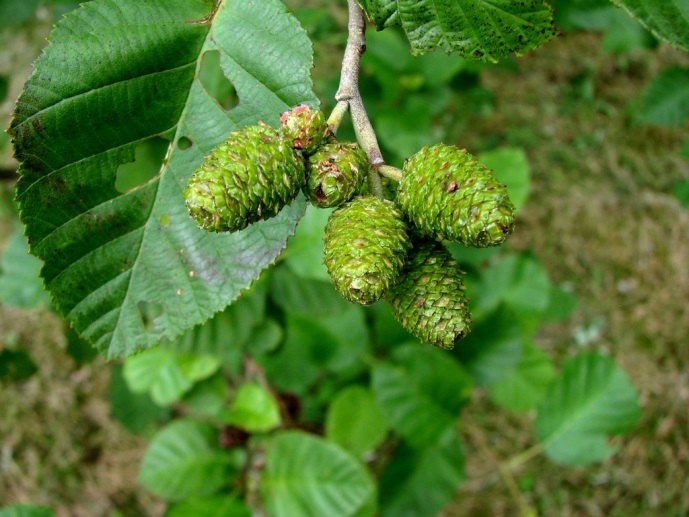 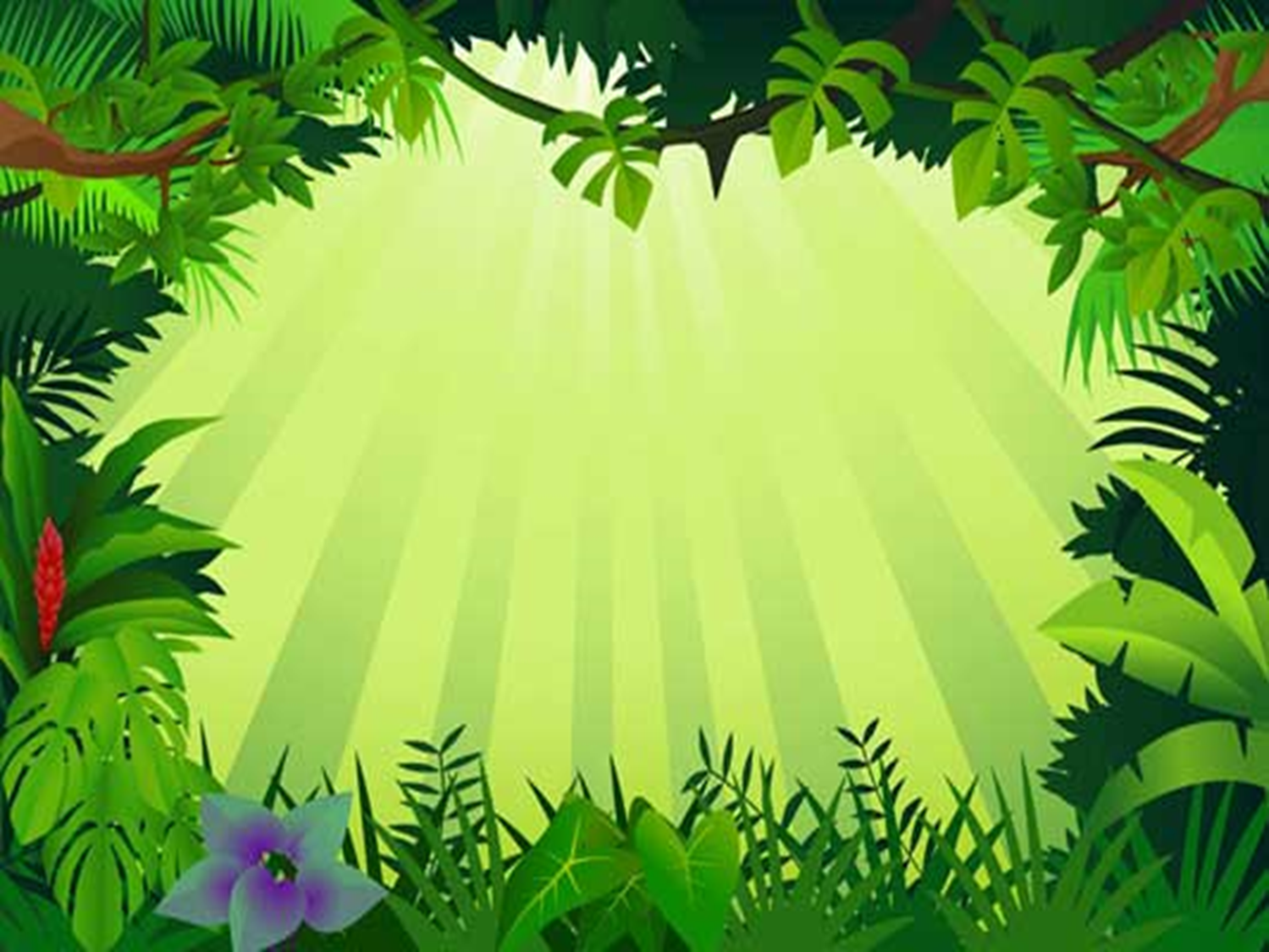 Найди «лишнее» слово
Окунь,
берёза,
карась,   лещ
Волк,  лиса,
сосна,
заяц
Паук, муравей, змея,
ель
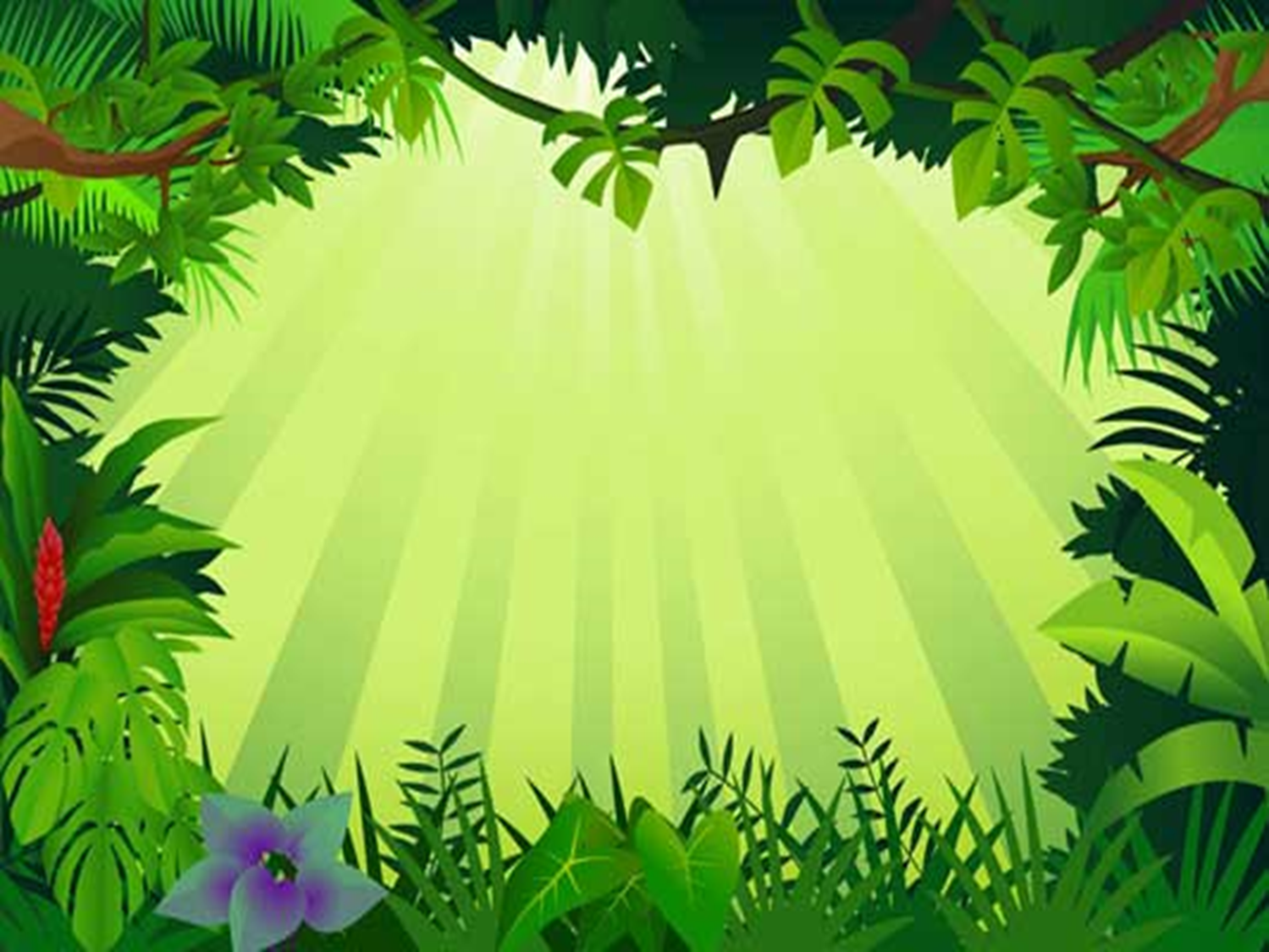 Соотнеси растения и плоды
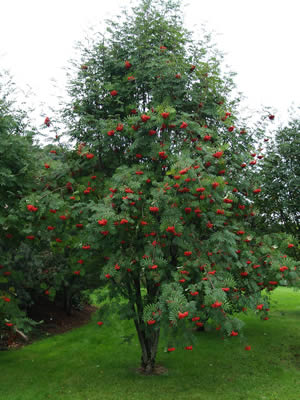 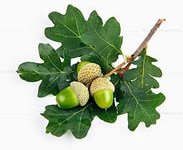 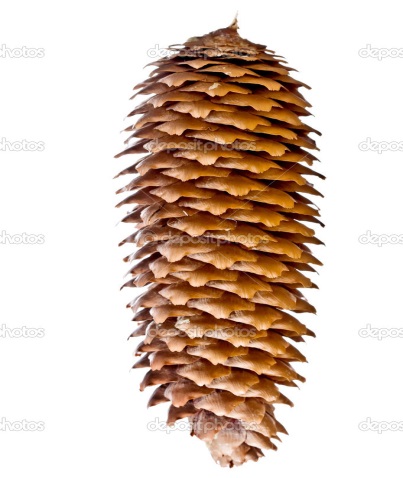 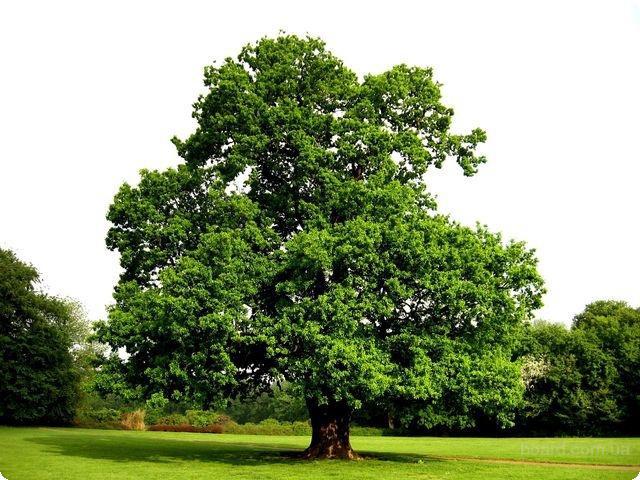 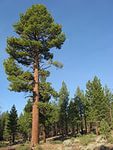 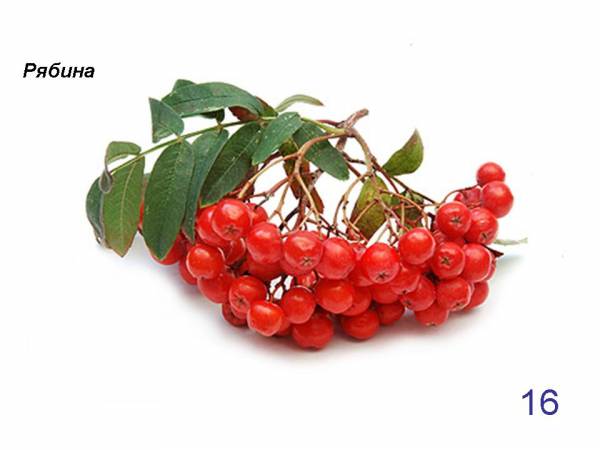 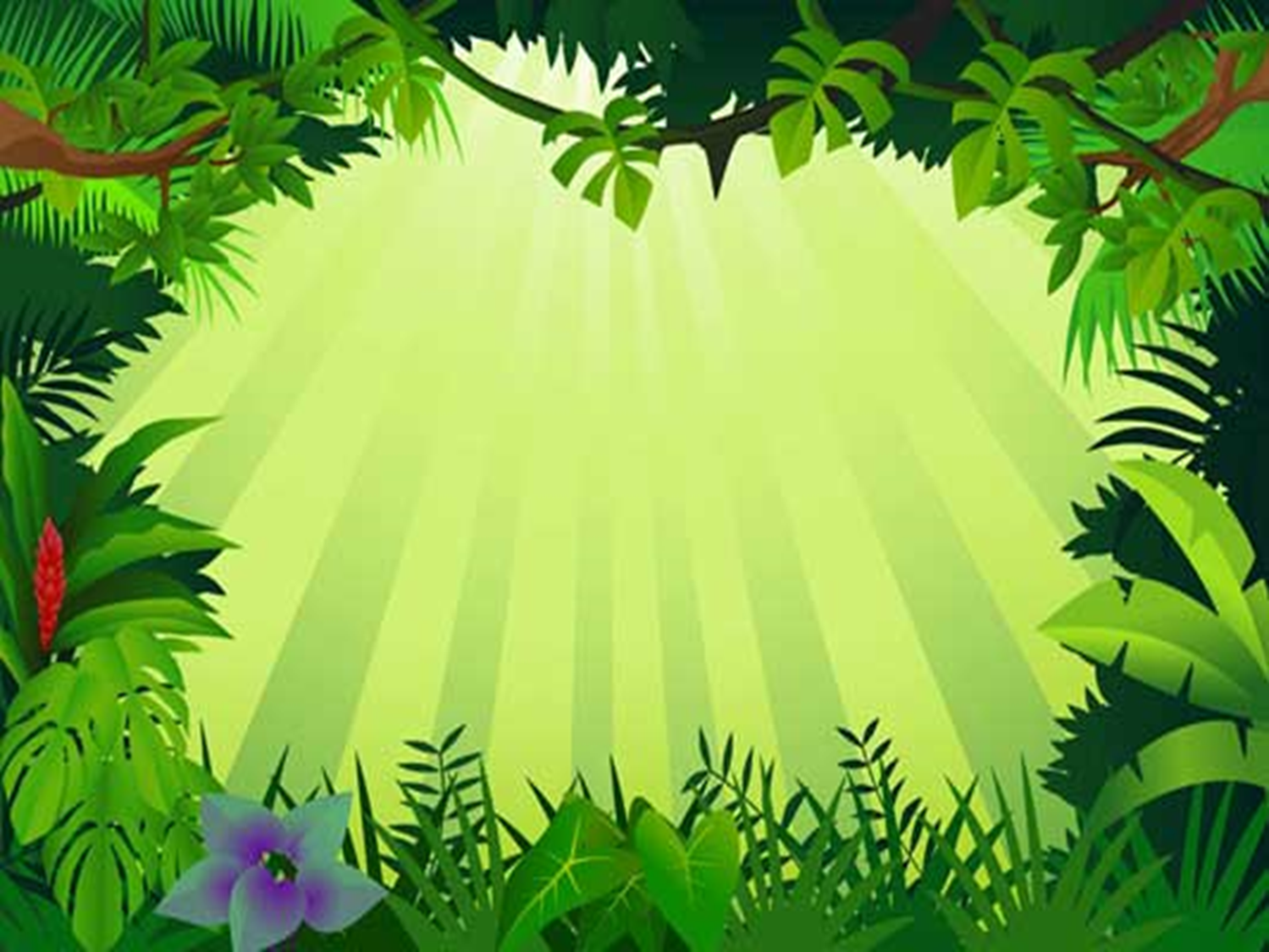 Деревья
хвойные
лиственные
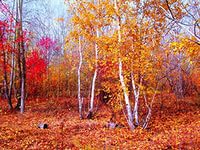 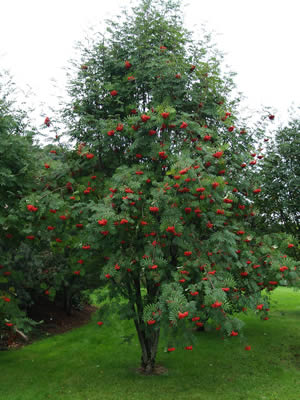 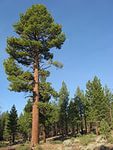 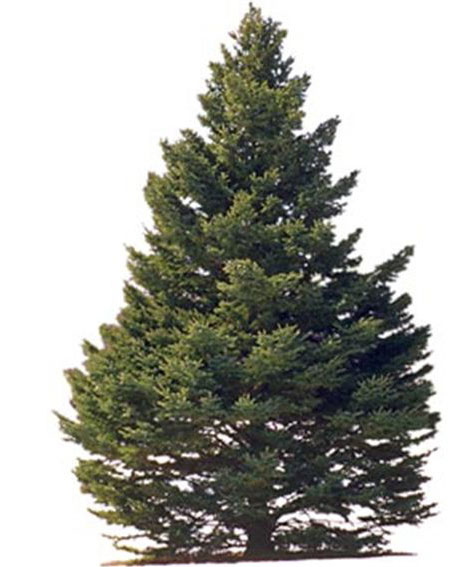 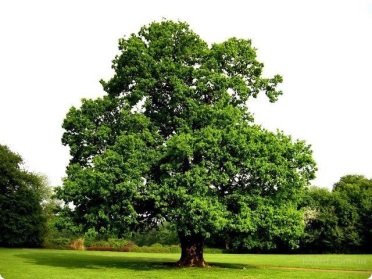 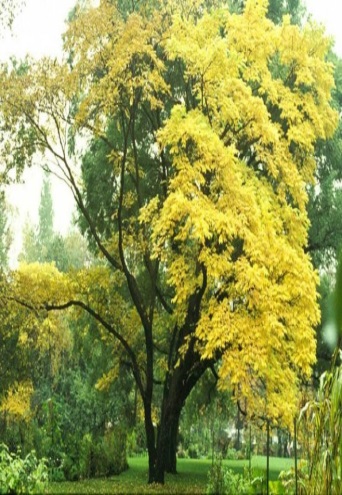 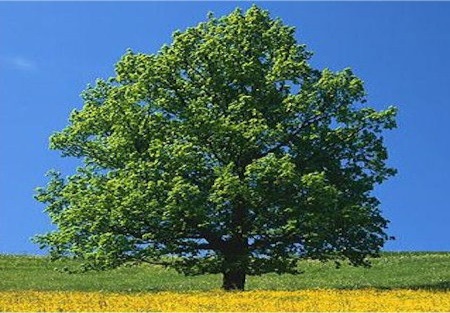 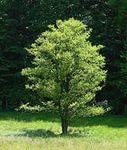 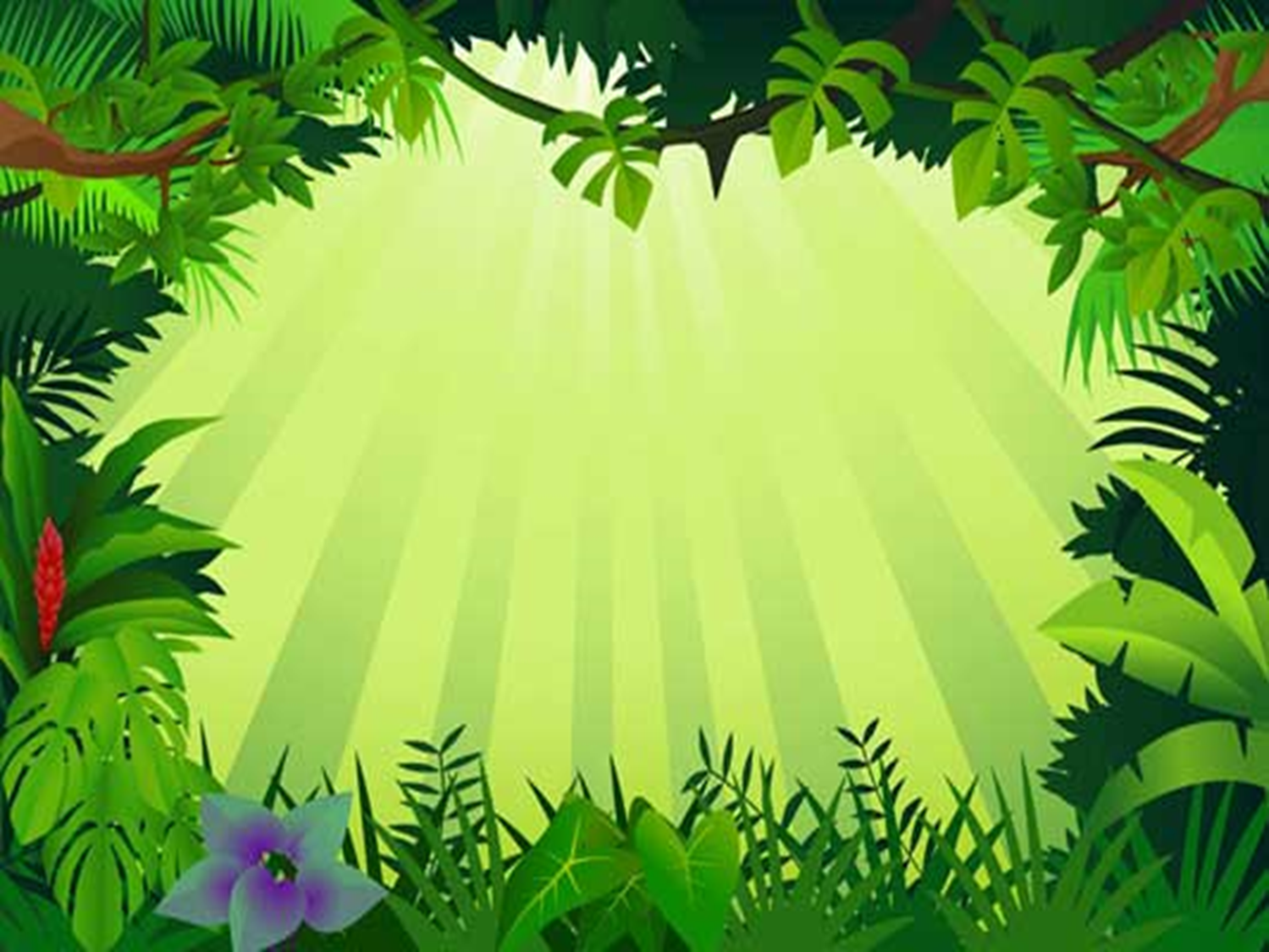 Леса
смешанные
лиственные
хвойные
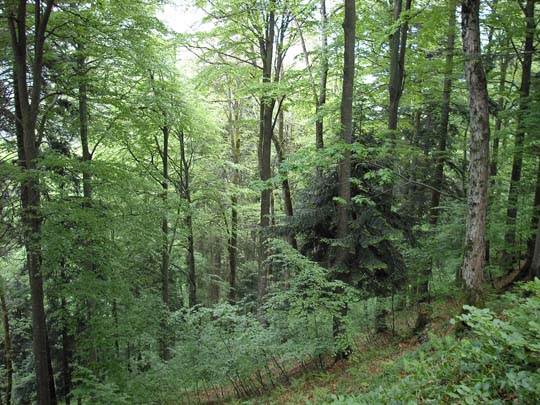 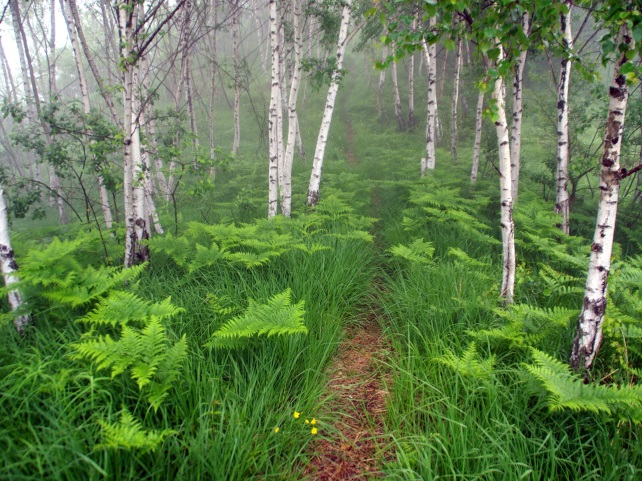 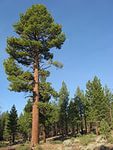 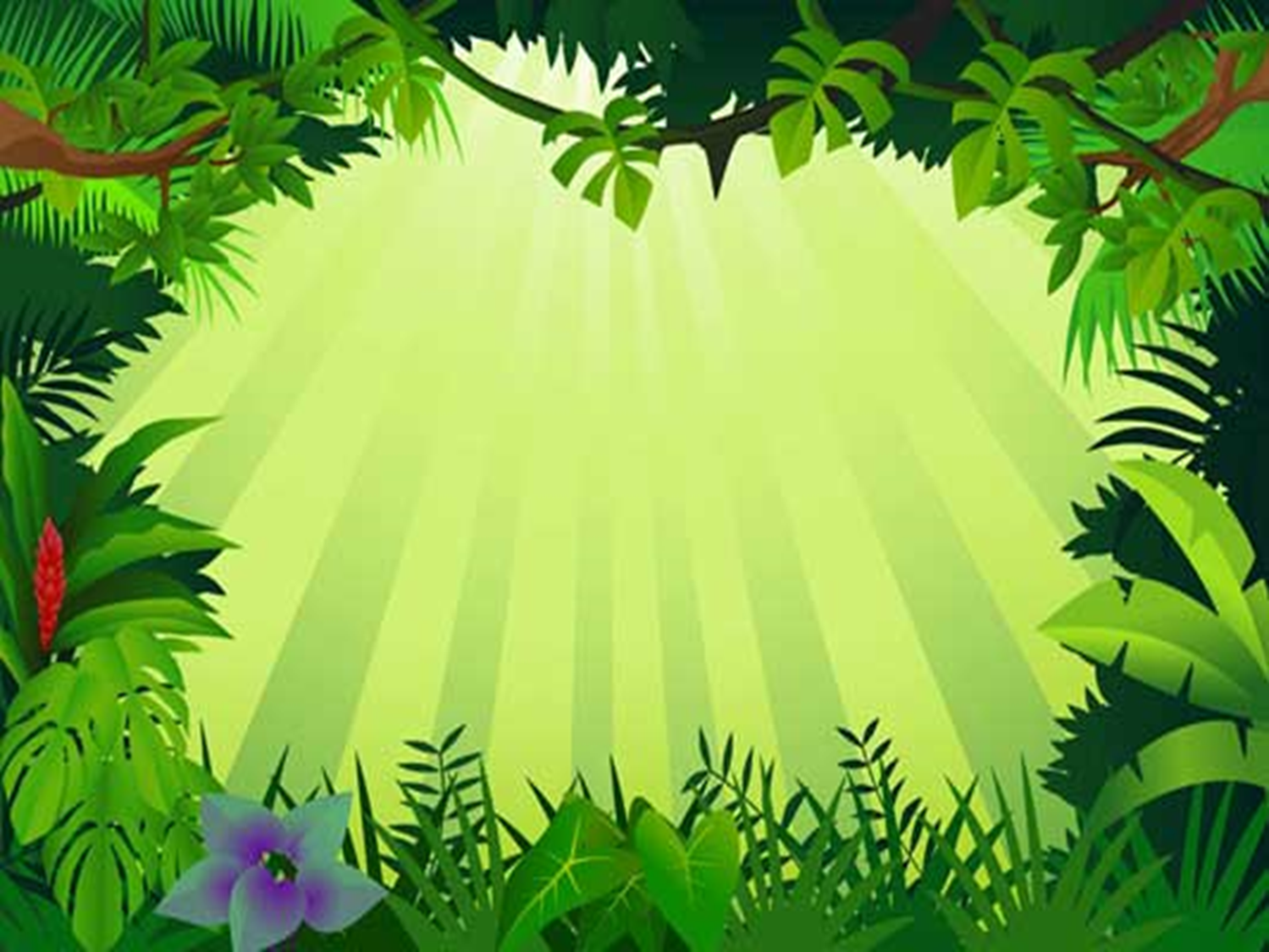 Игра «Закончи фразу»
В лиственных  лесах растут…
клён, дуб, ольха, липа, берёза
В смешанных лесах растут …
берёза, ель, клён, сосна, рябина
В хвойных лесах растут …
ель, сосна
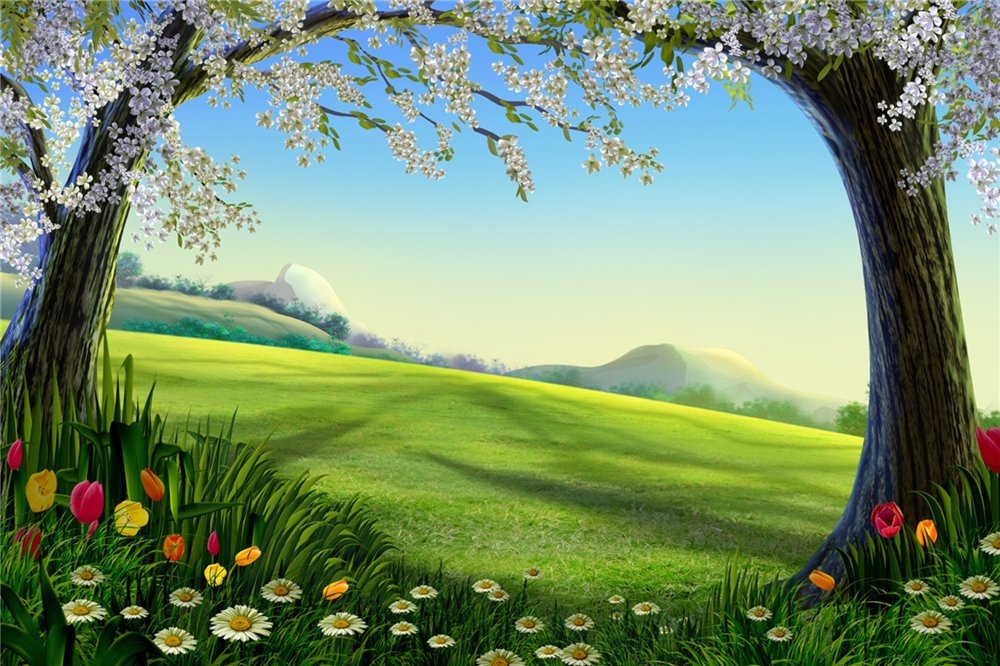 Поляна
отдыха
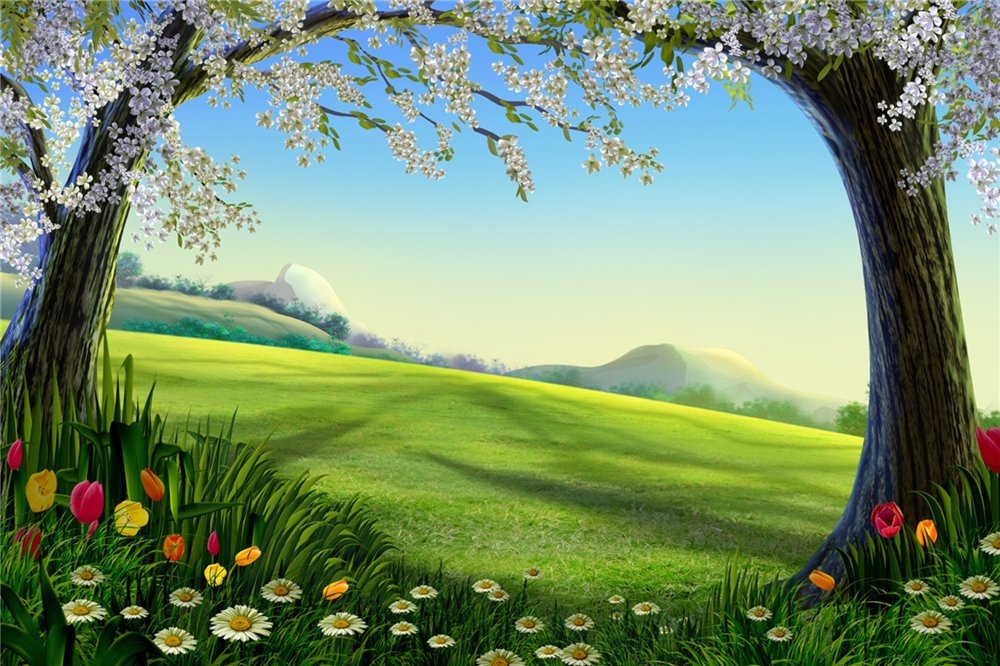 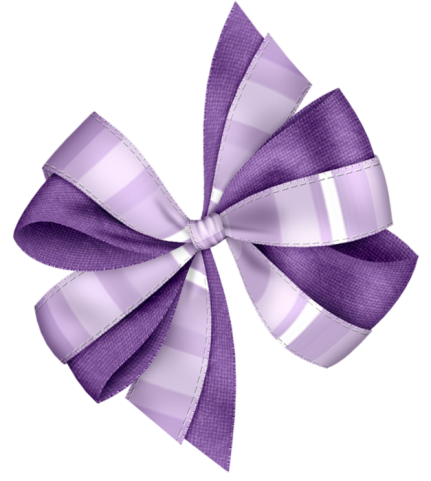 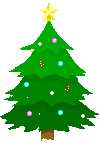 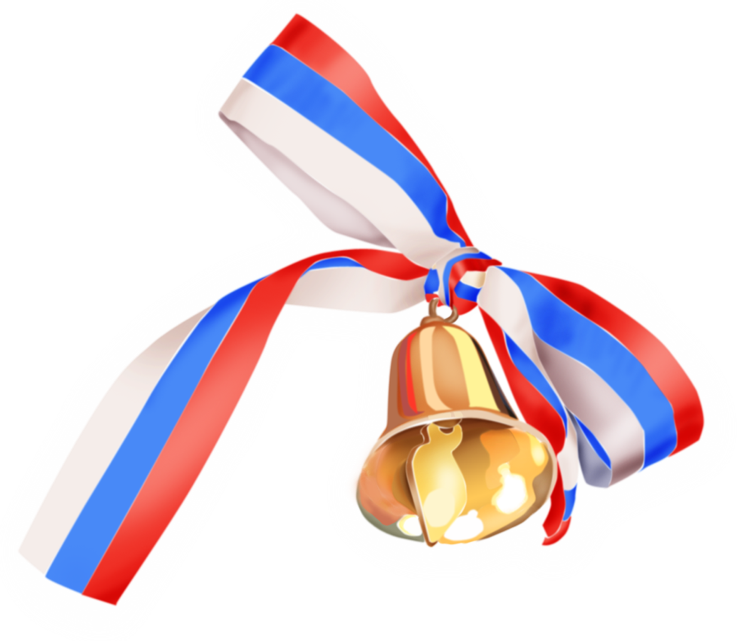 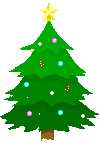 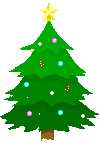 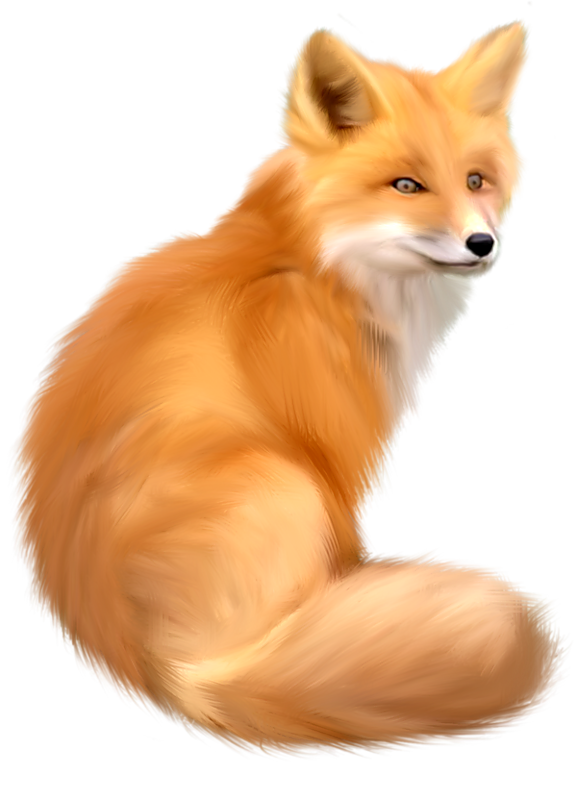 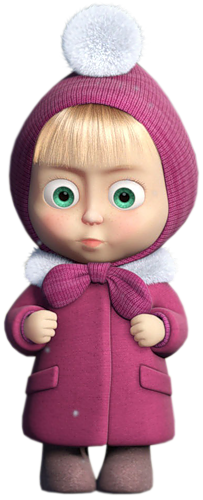 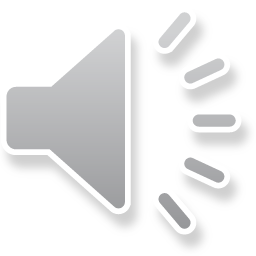 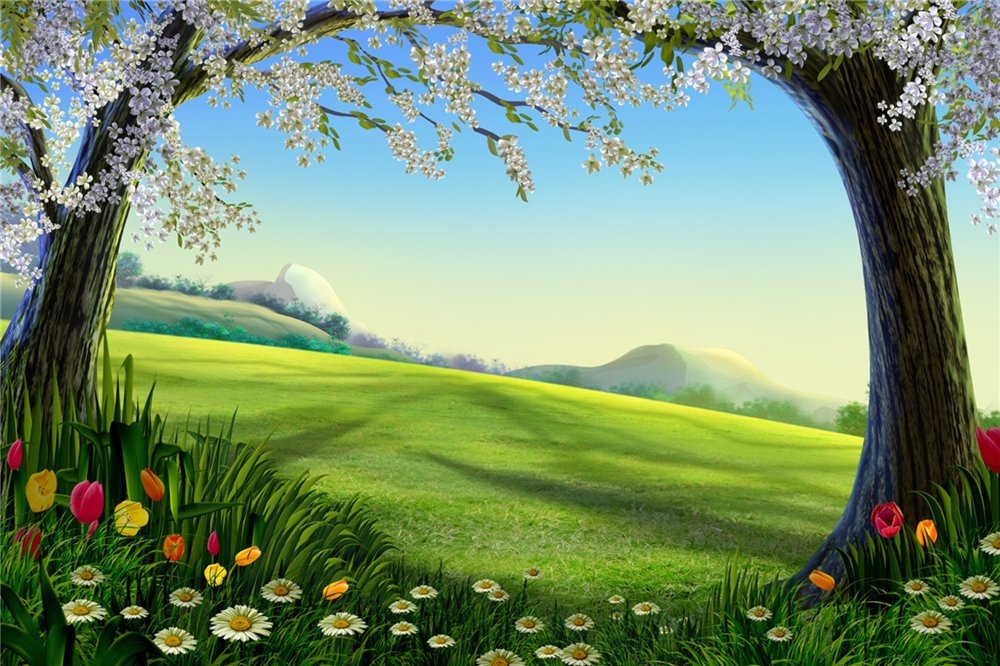 Поляна
«Сказочная»
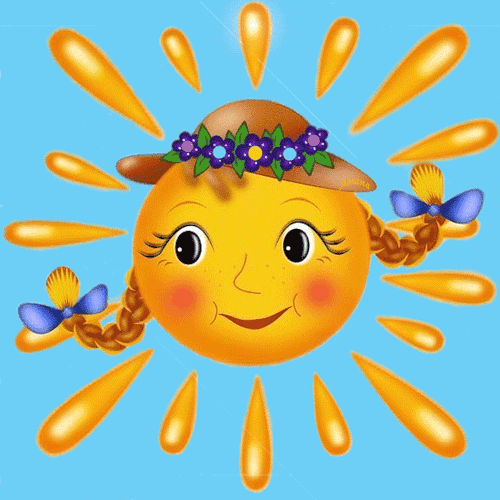 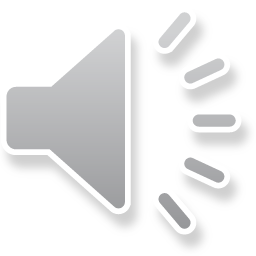 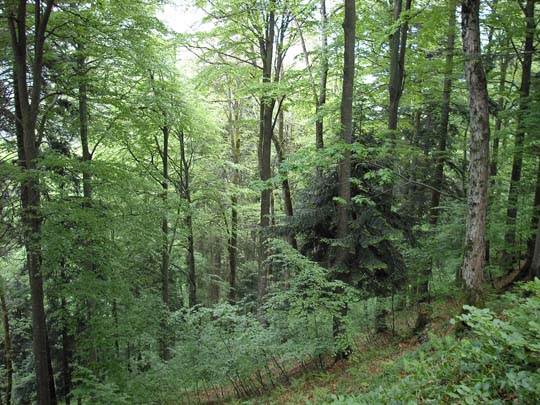 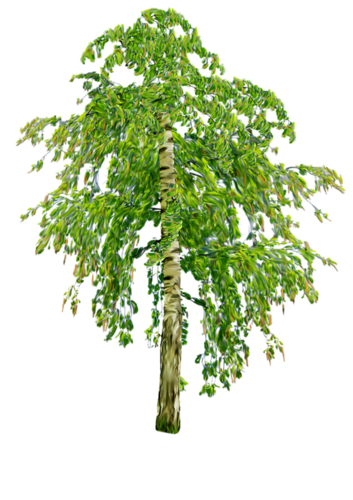 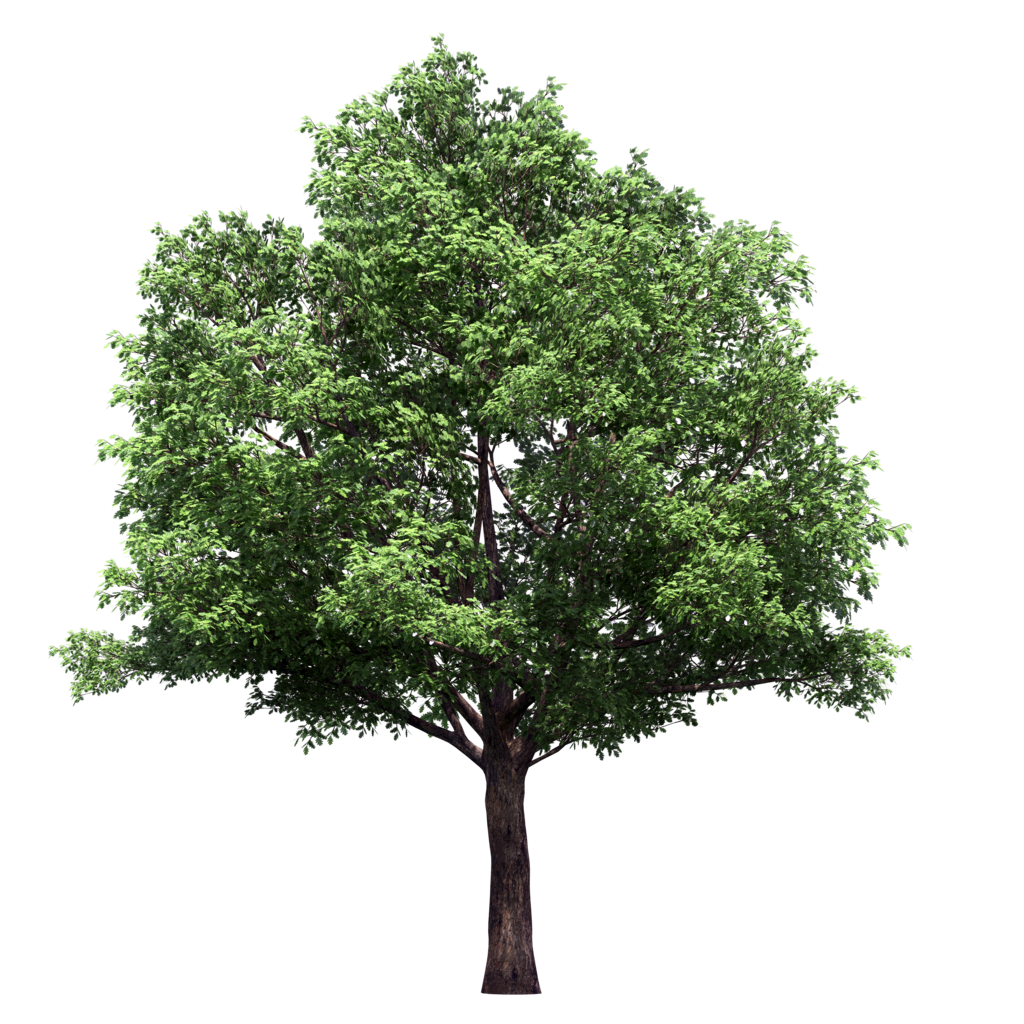 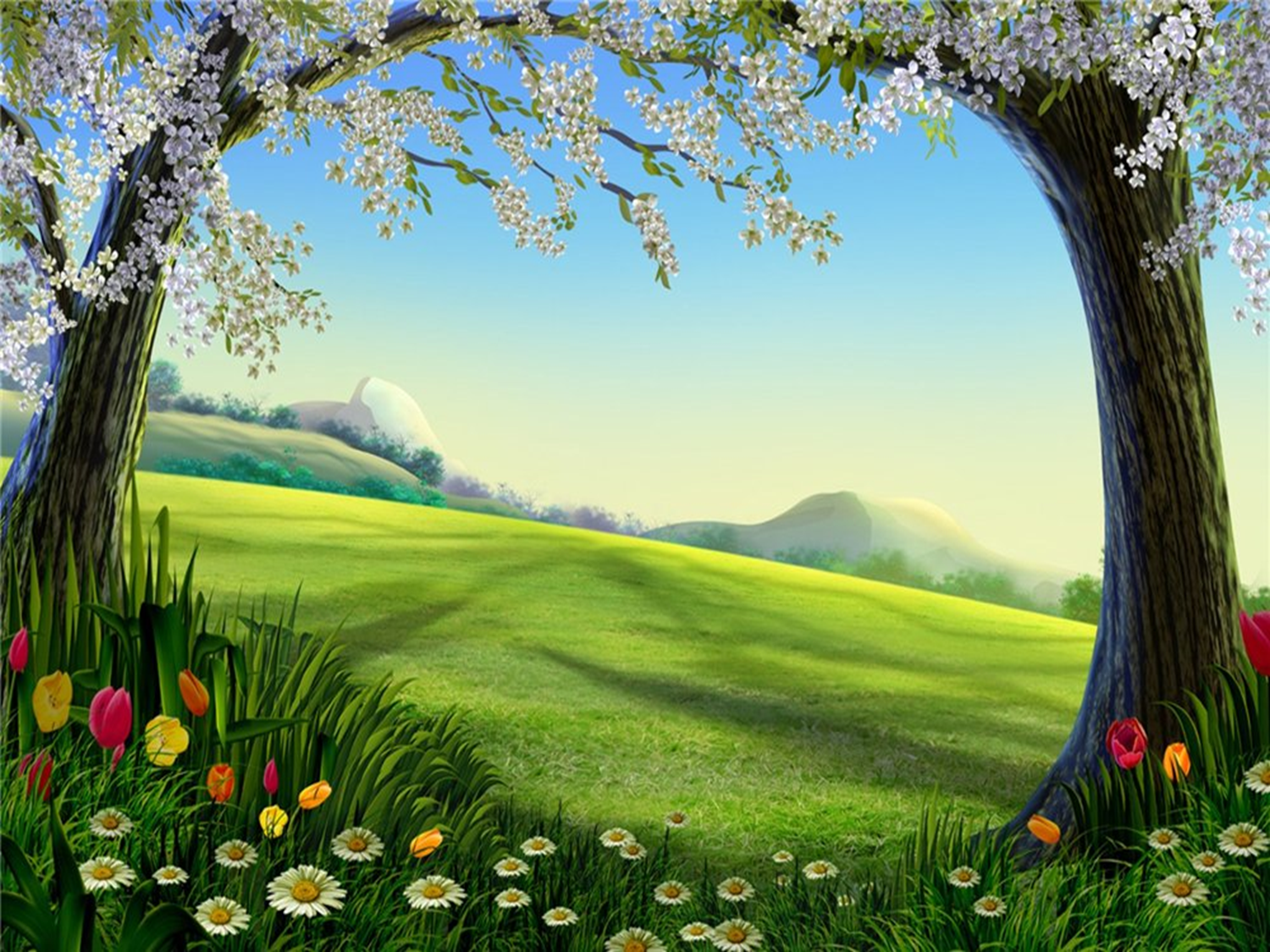 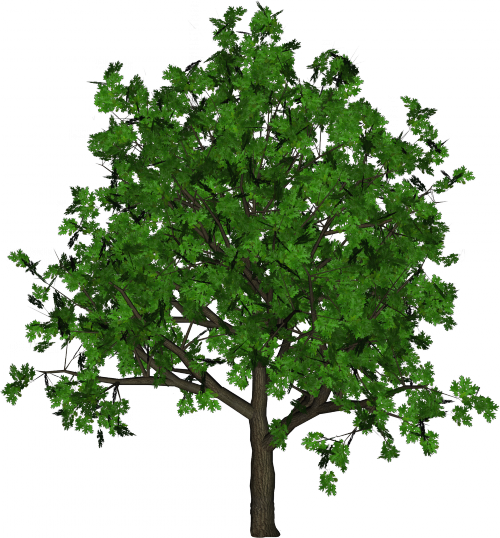 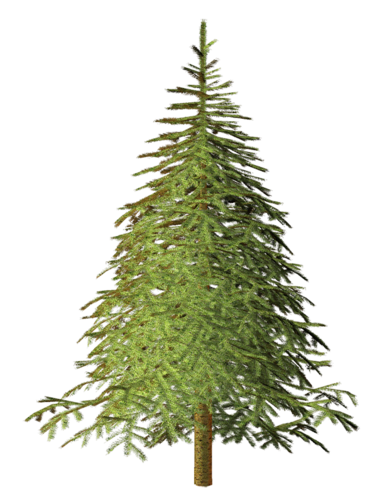 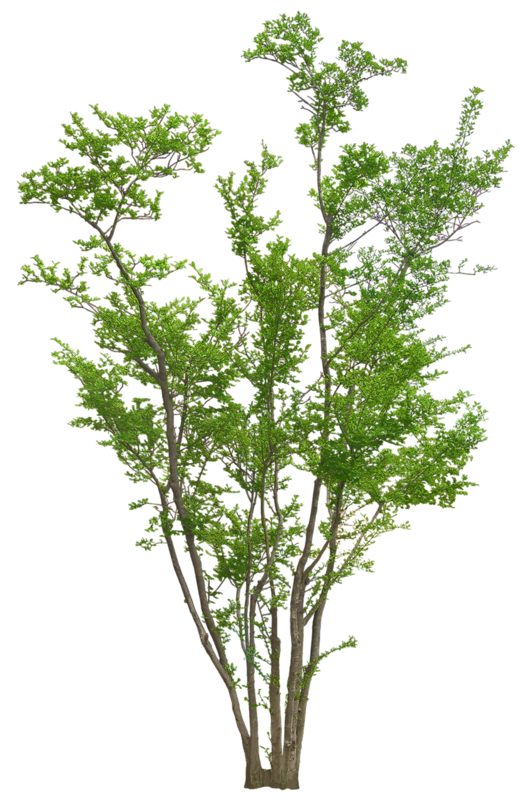 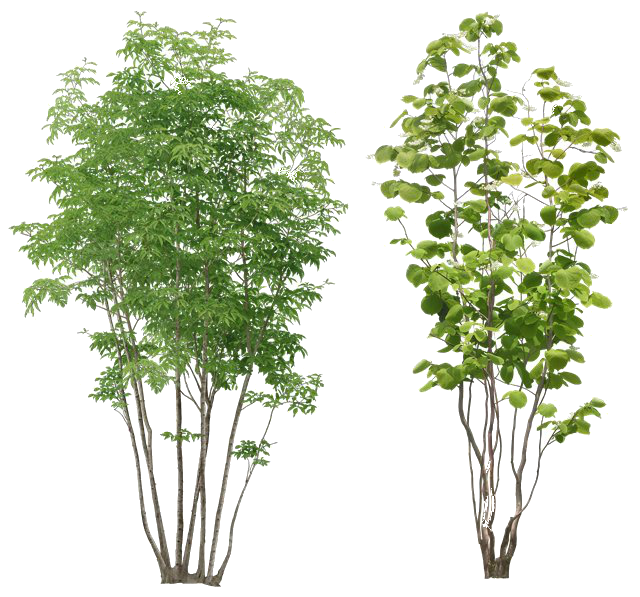 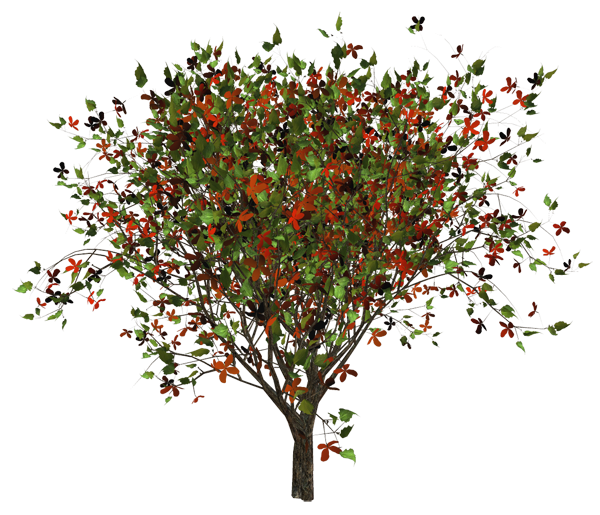 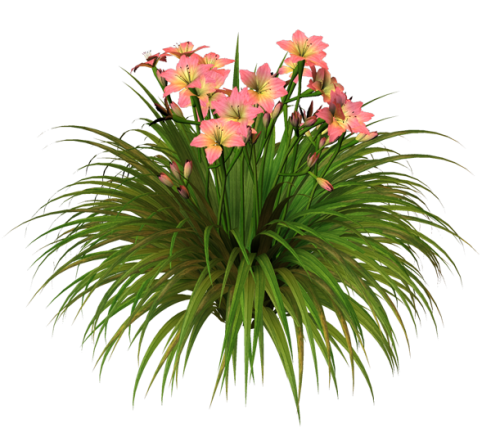 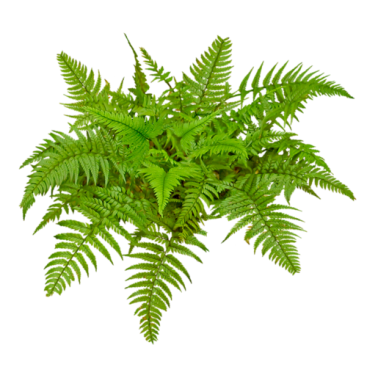 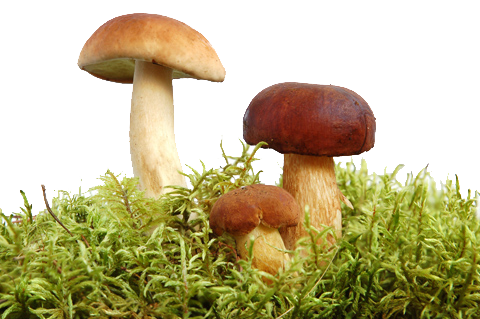 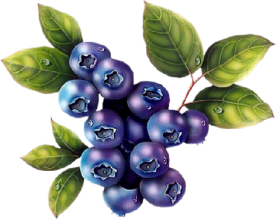 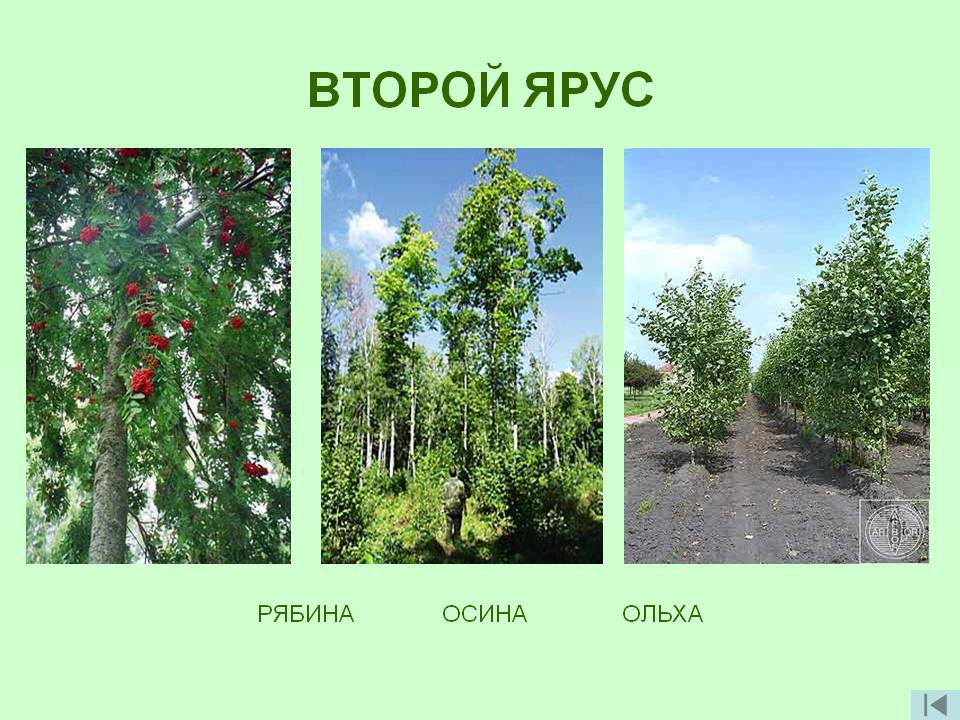 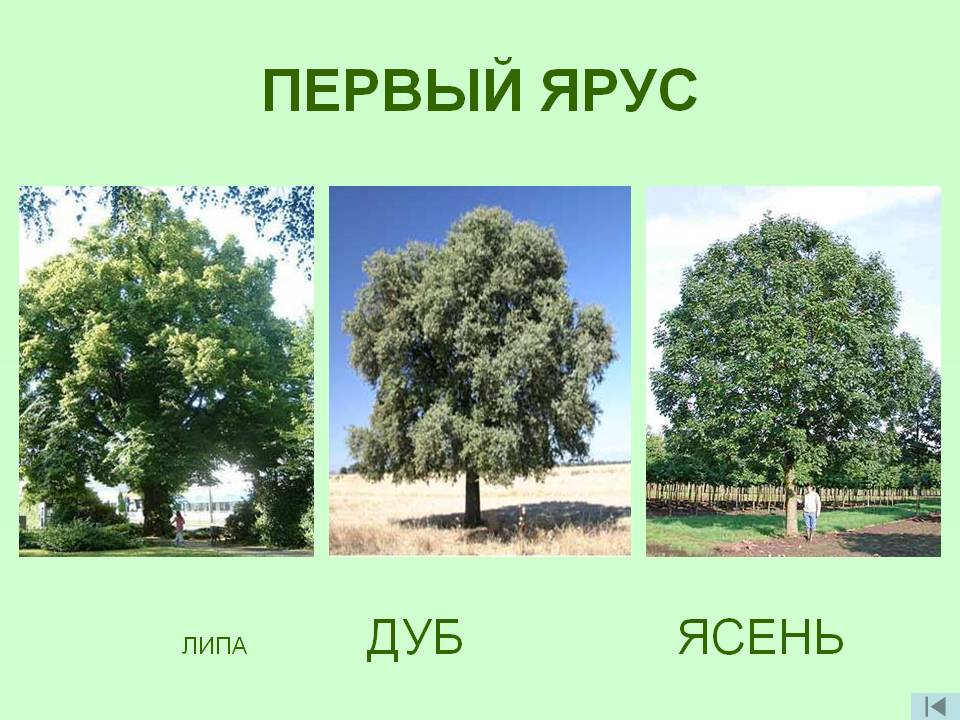 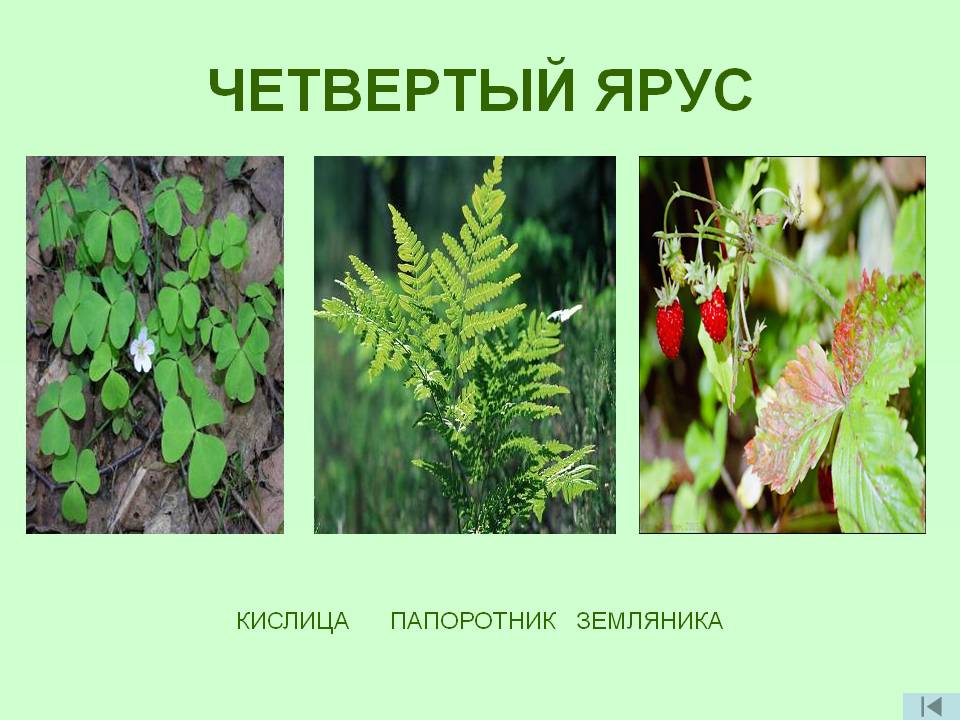 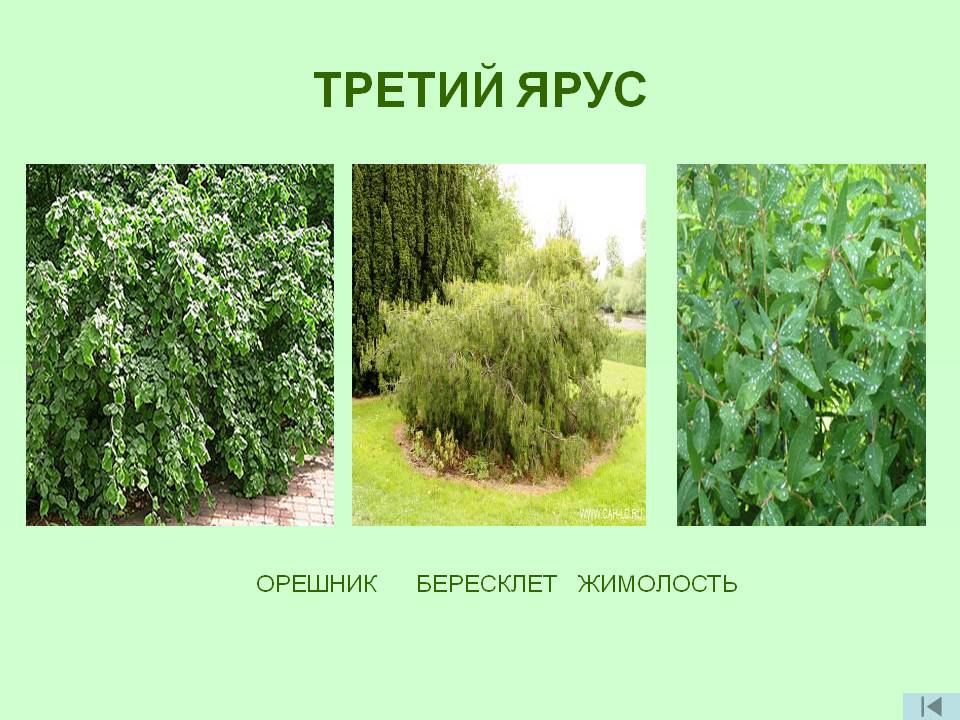 Второй ярус
Первый ярус
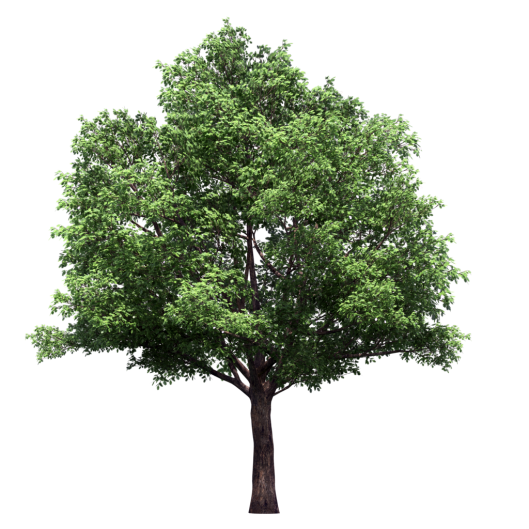 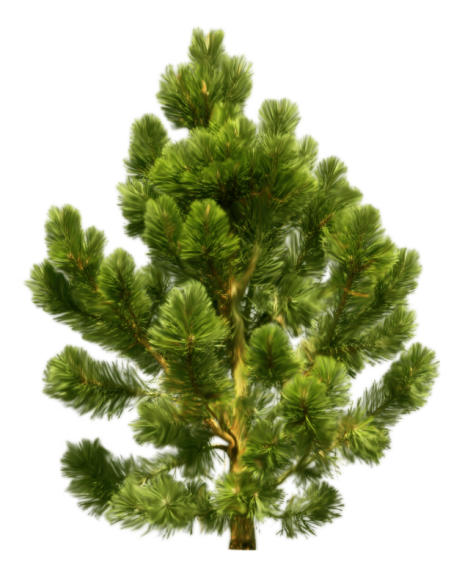 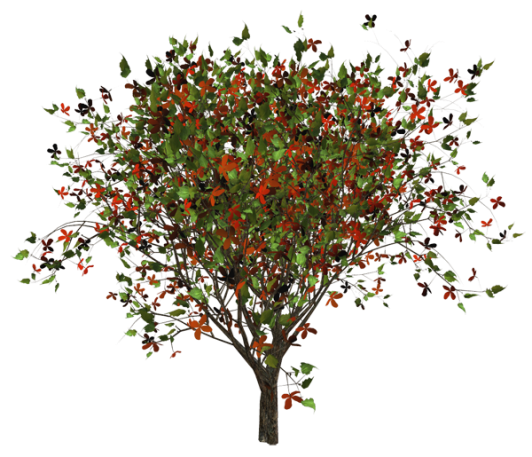 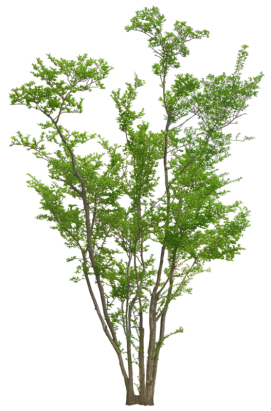 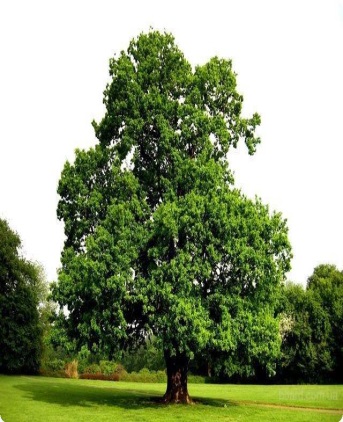 Третий ярус
Четвёртый ярус
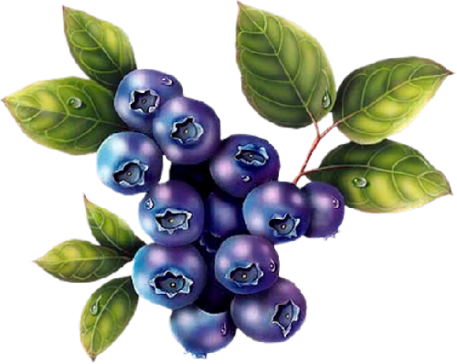 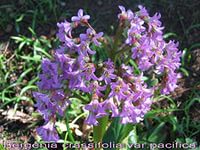 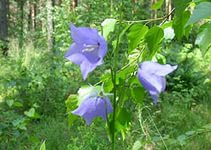 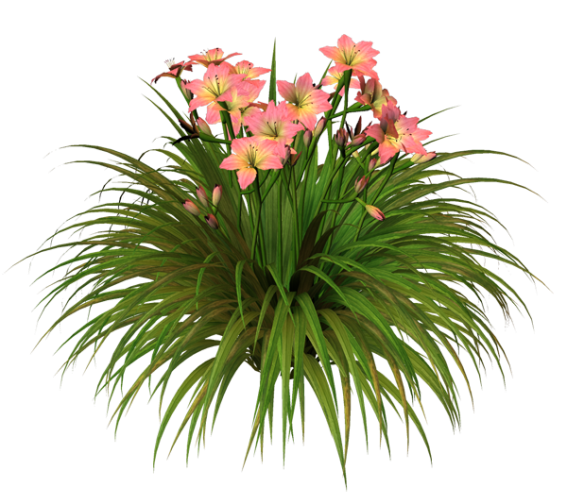 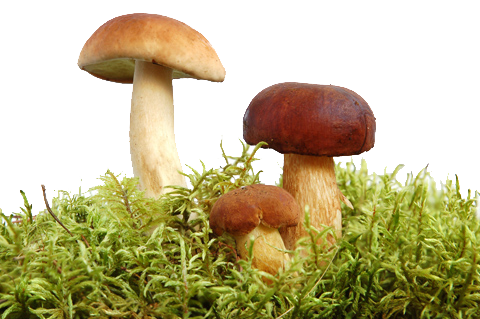 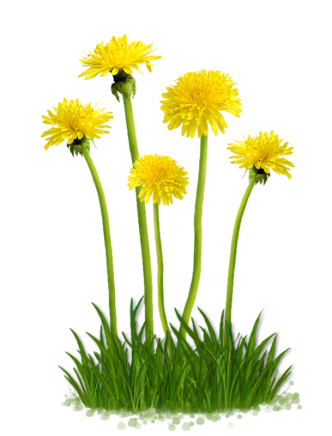 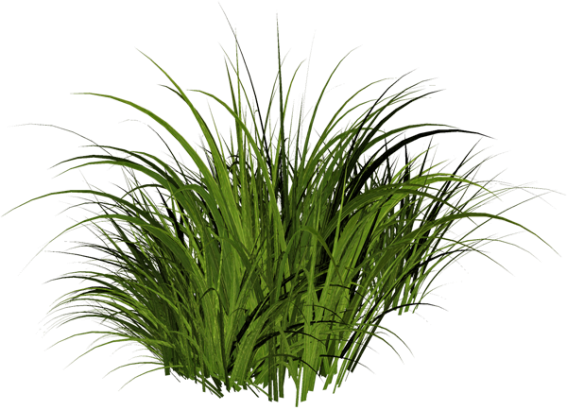 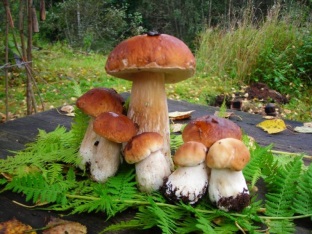 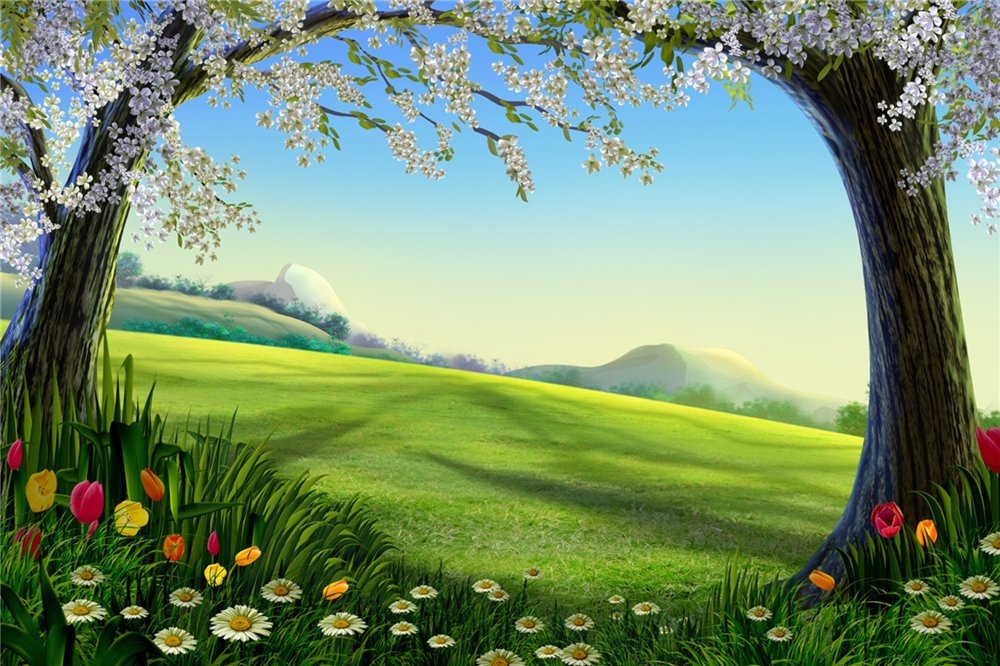 Поляна
«Растения леса»
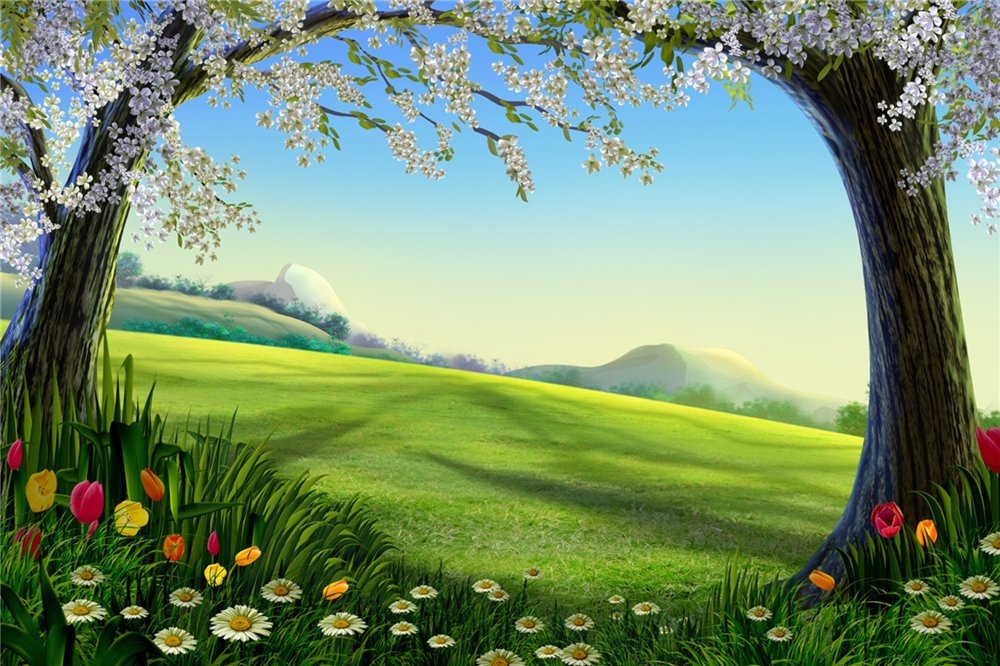 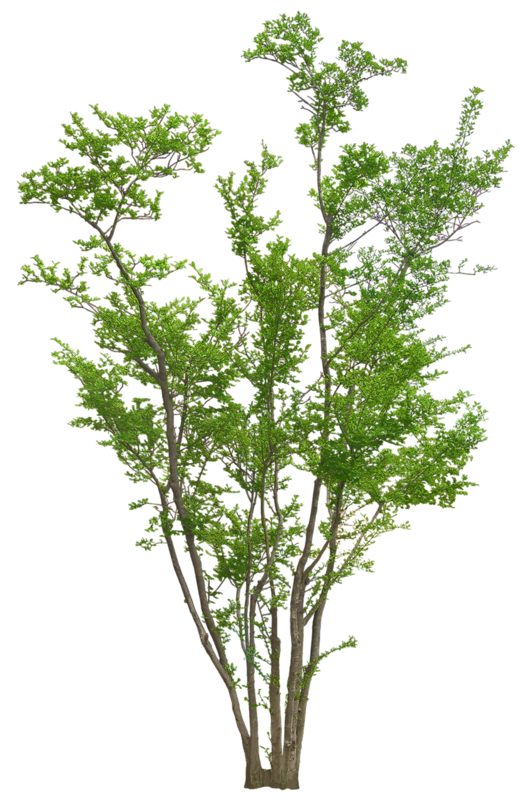 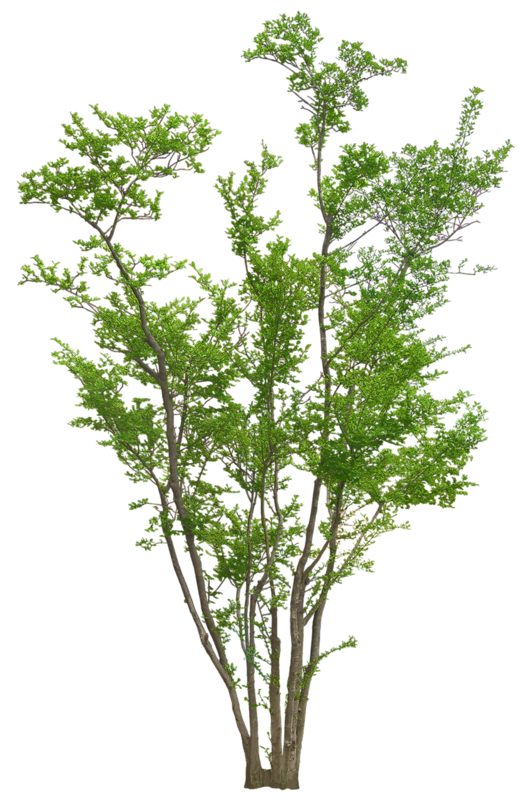 Реклама
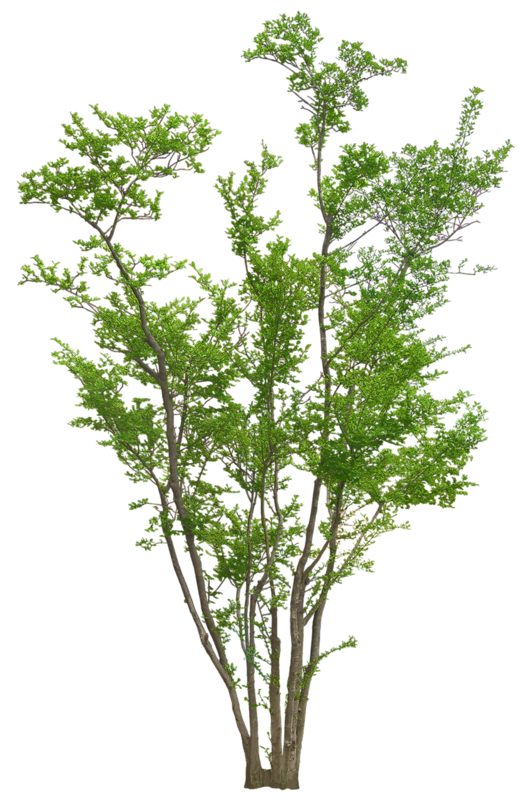 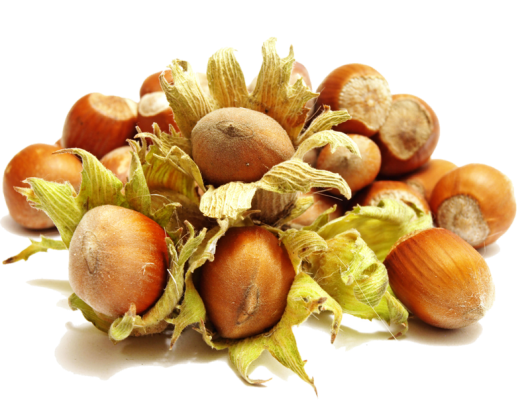 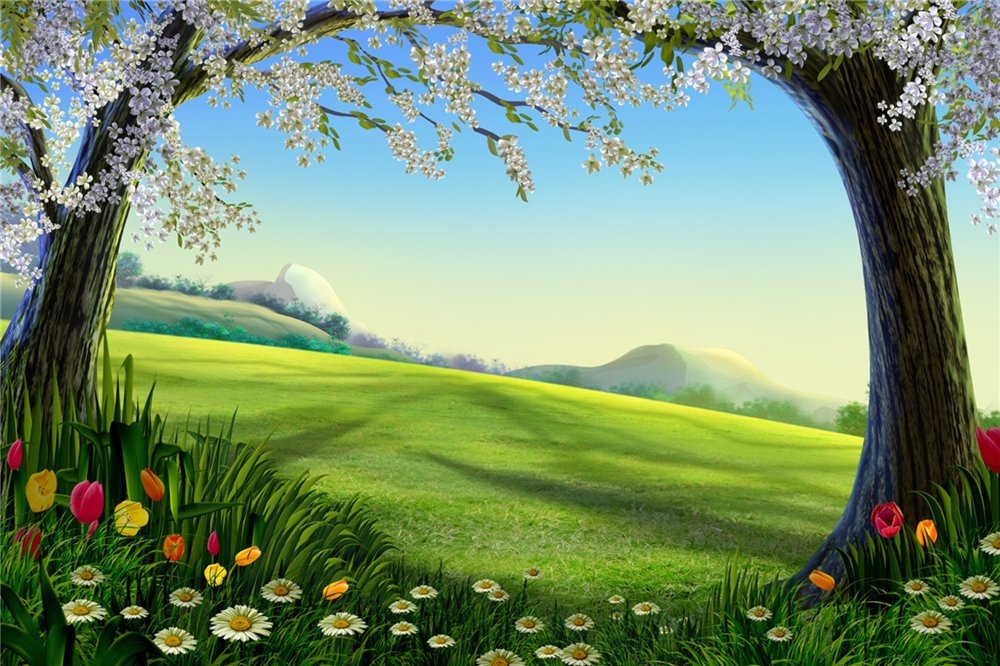 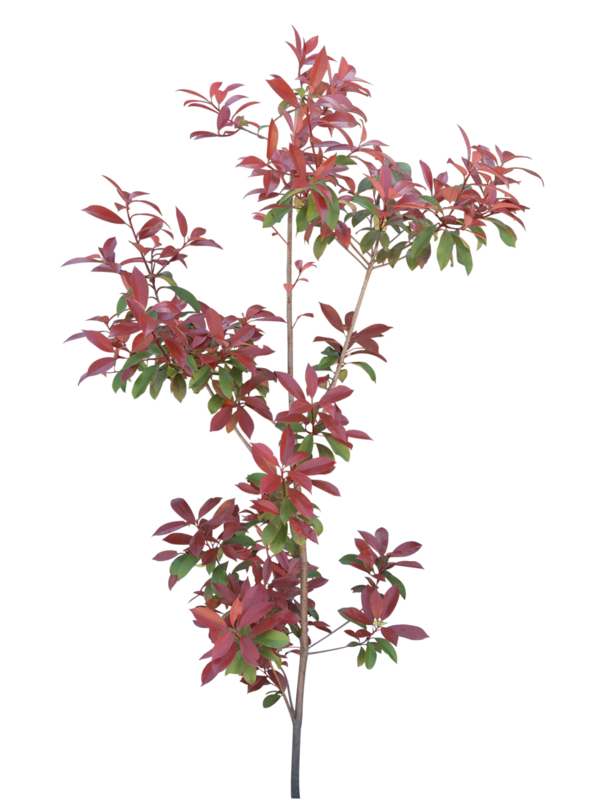 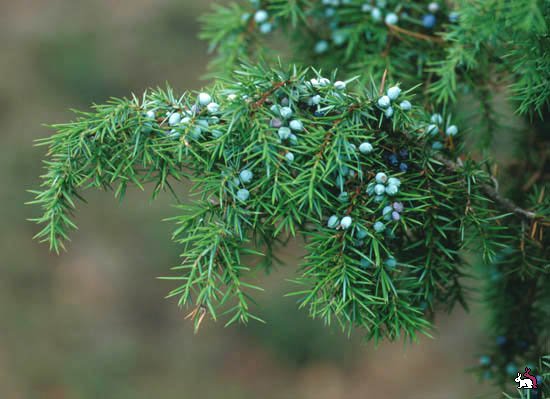 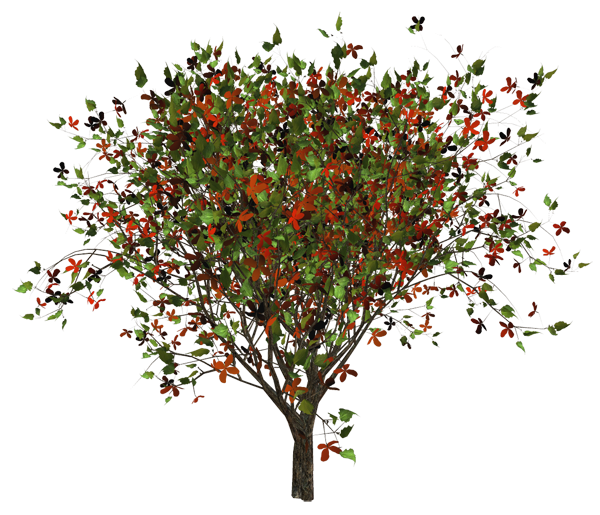 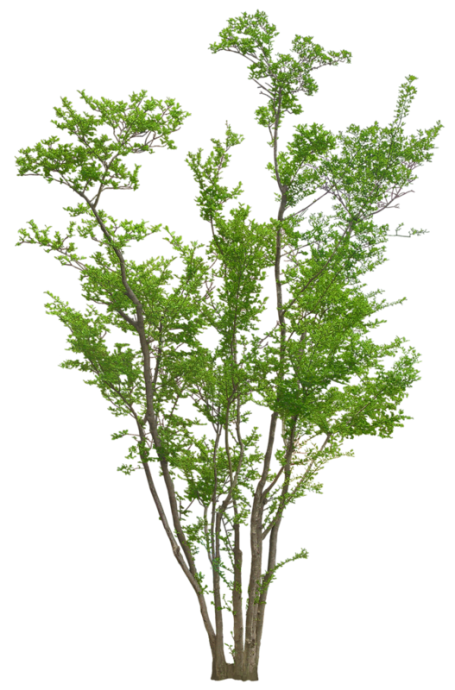 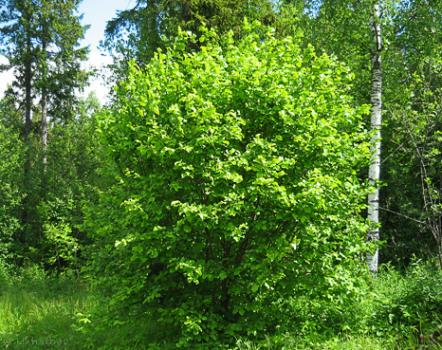 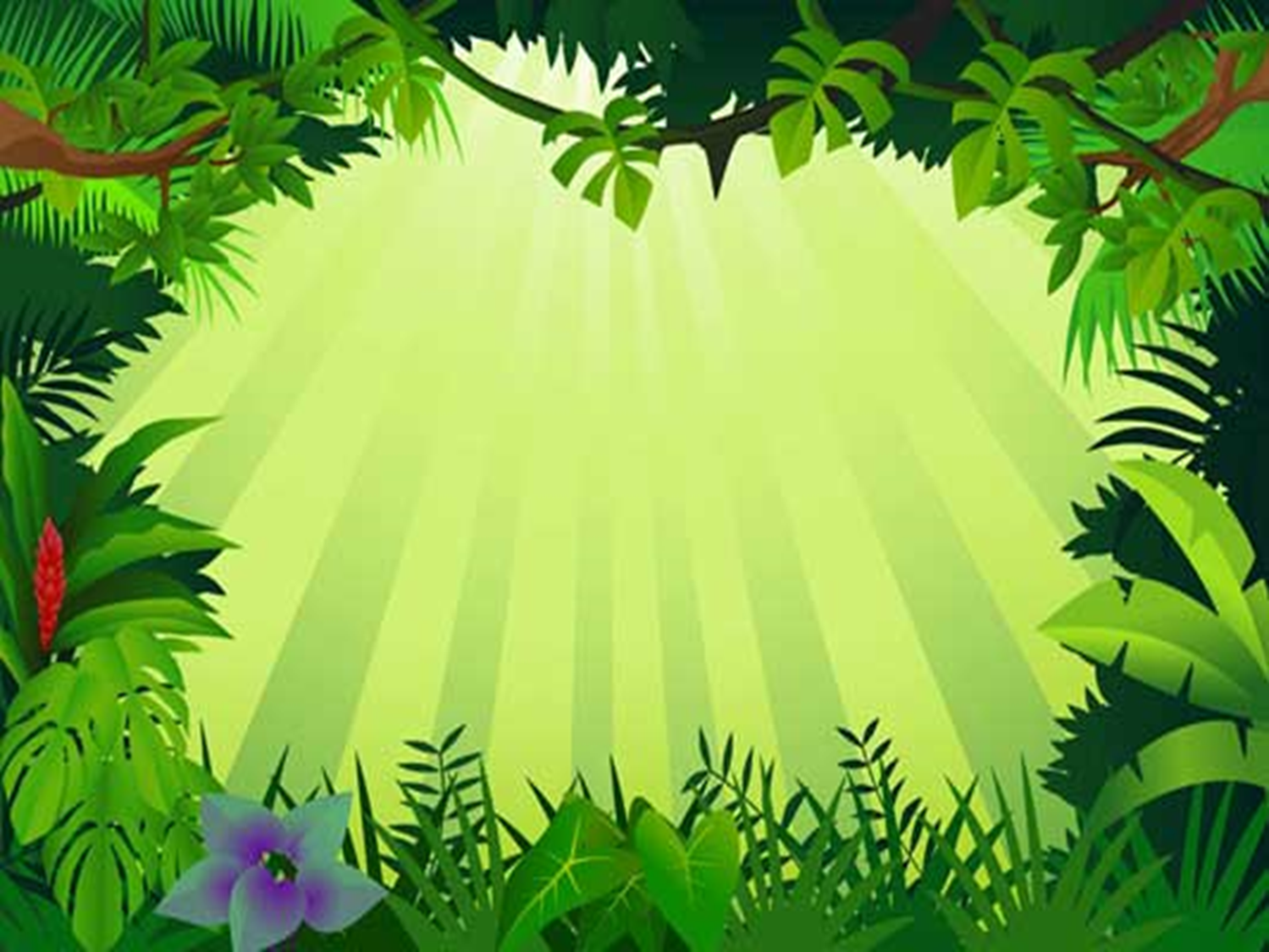 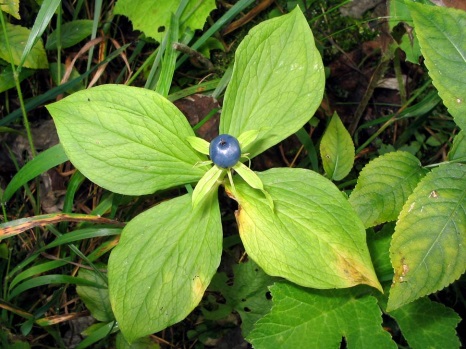 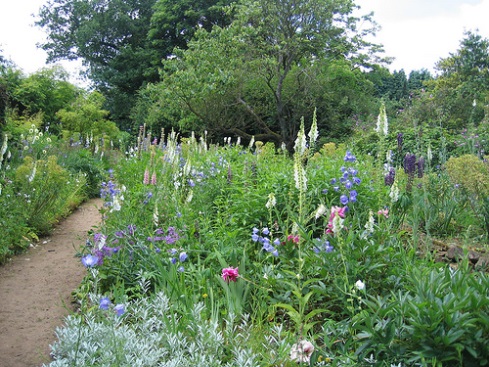 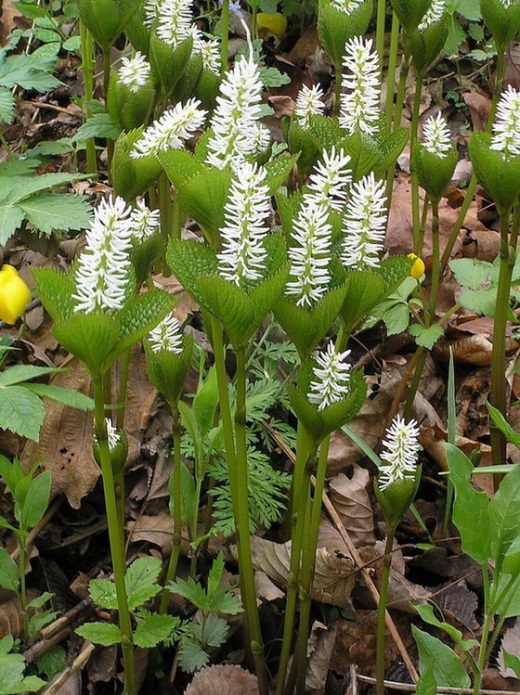 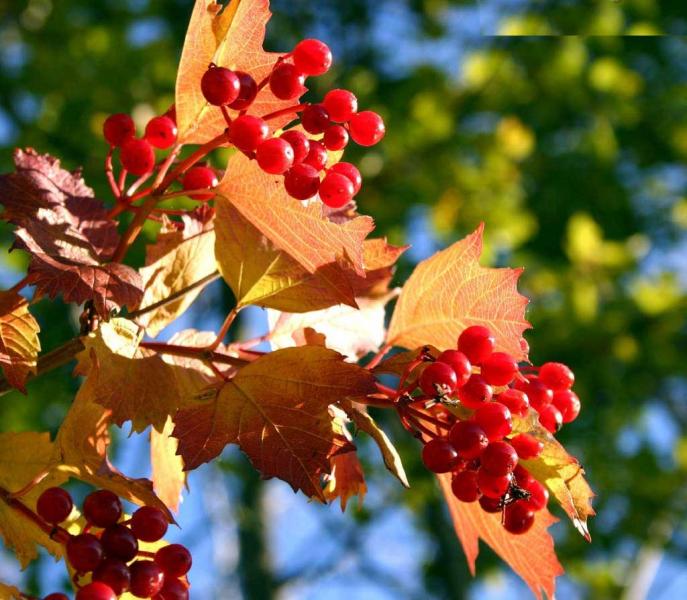 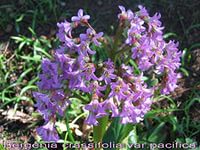 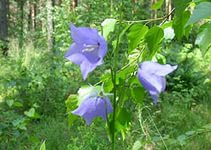 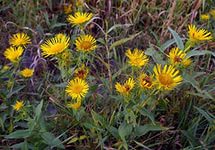 ГУО «Средняя школа №7 г. Новогрудка»
ИВАН-ЧАЙ
Подготовила: Остроух Ксения
Учащаяся 3«В» класса
Иван-чай – многолетнее травянистое растение, достигающее высоты 150 см.
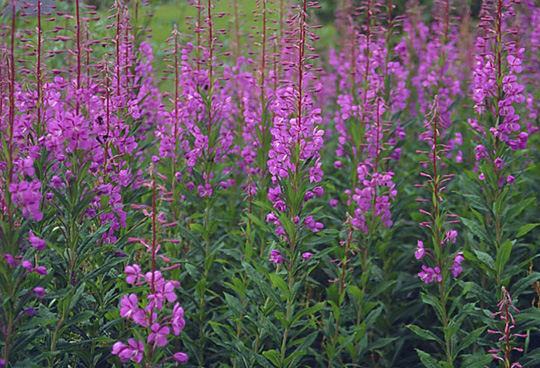 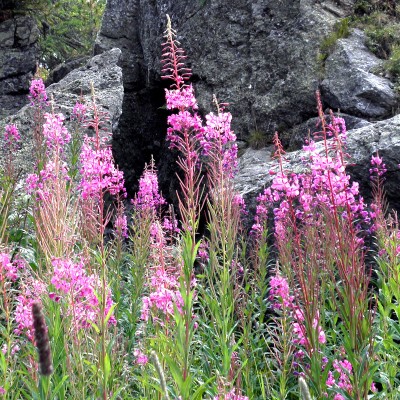 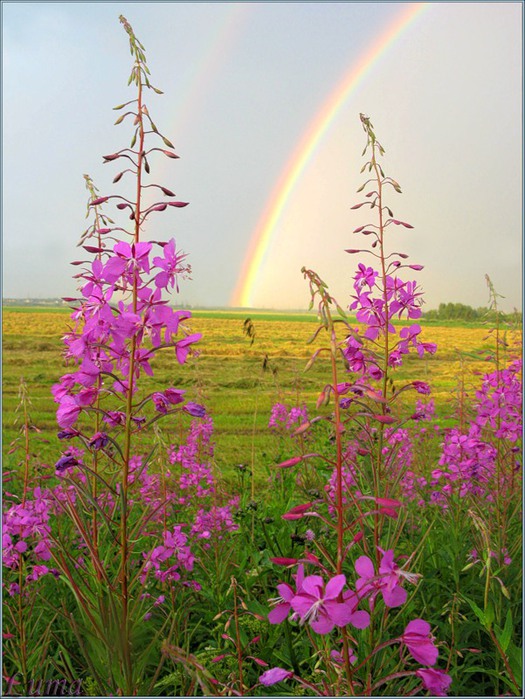 Иван-чай – растение светолюбивое, растет лишь на местах, доступных солнечным лучам.
Листья иван-чая обладают успокаивающим, противотревожным, болеутоляющим, противовоспа-лительным, противосудорожным и общеукрепля-ющим свойствами.
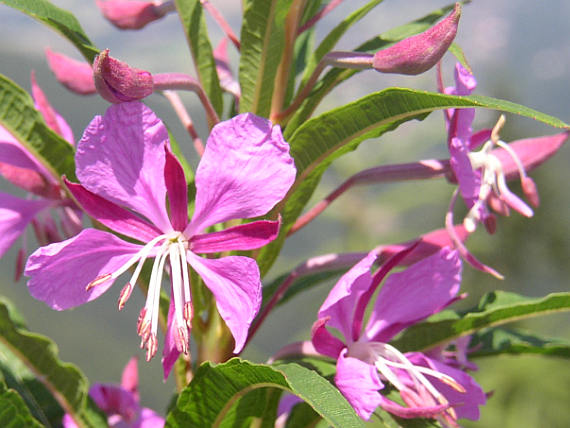 Первое упоминание о иван-чае относится к 1241 году.
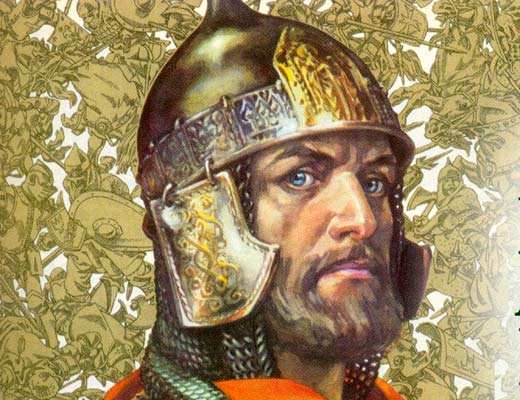 Александр Невский
В домашней библиотеке Ивана Грозного имелись травники, в которых упоминалась трава «иван-чай».
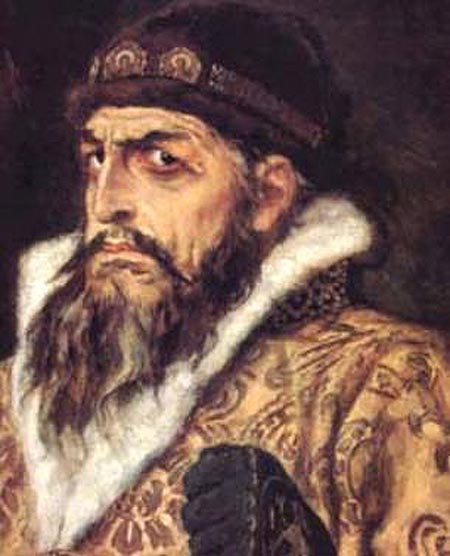 Популярность копорского чая была сравнима с популярностью персидских ковров, китайского шелка и дамасской стали.
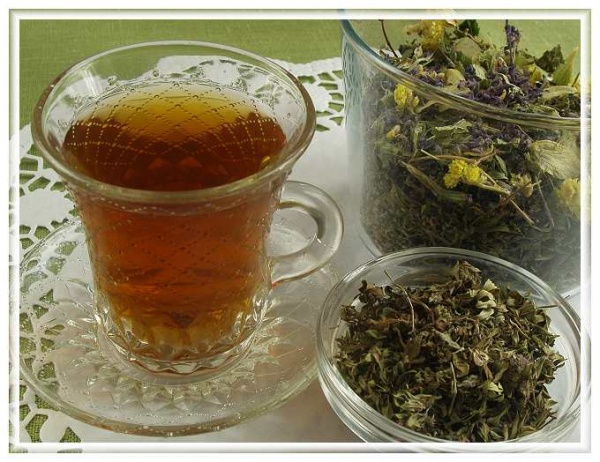 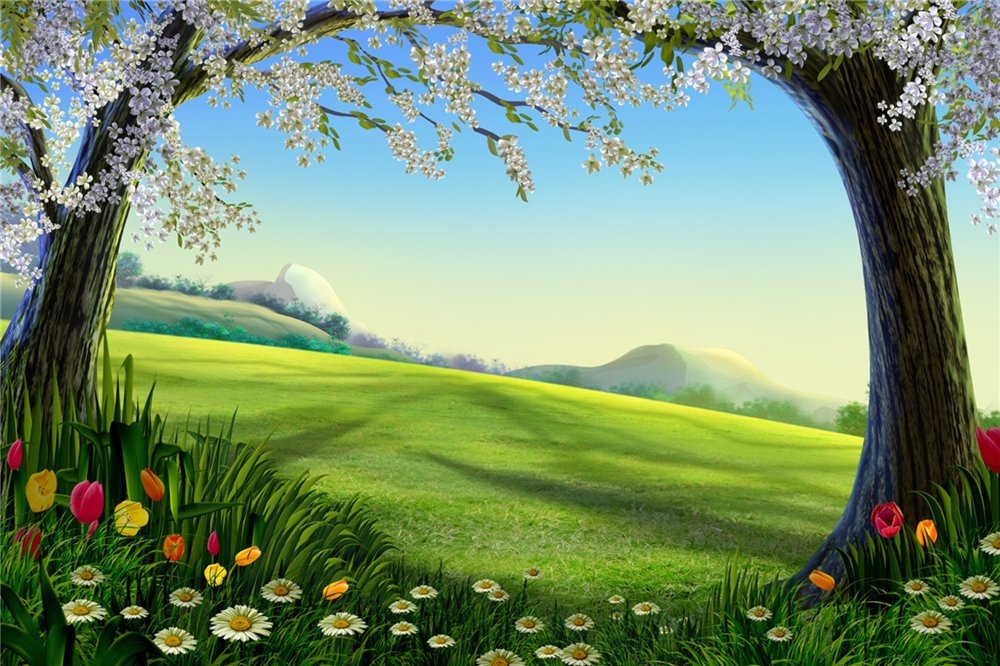 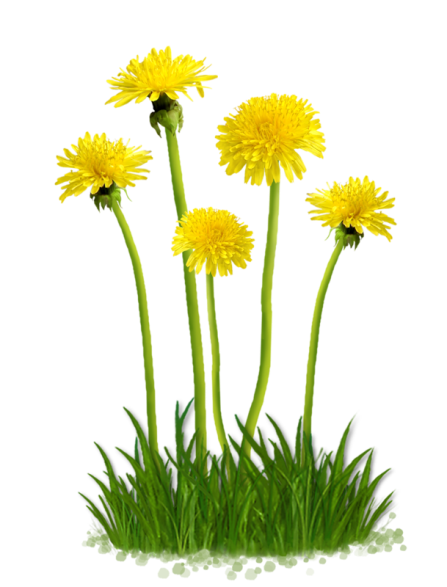 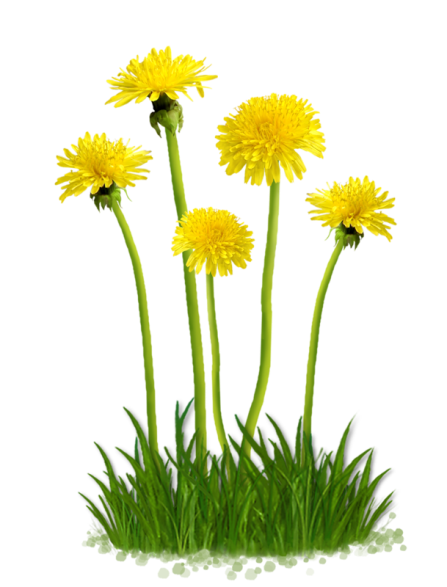 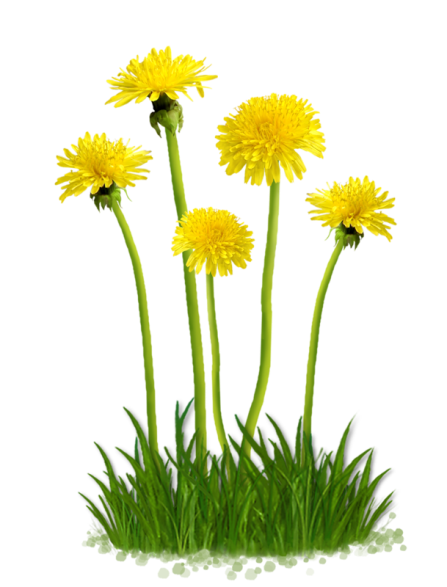 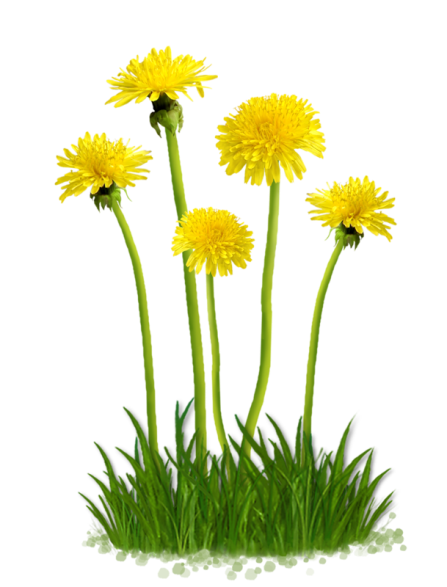 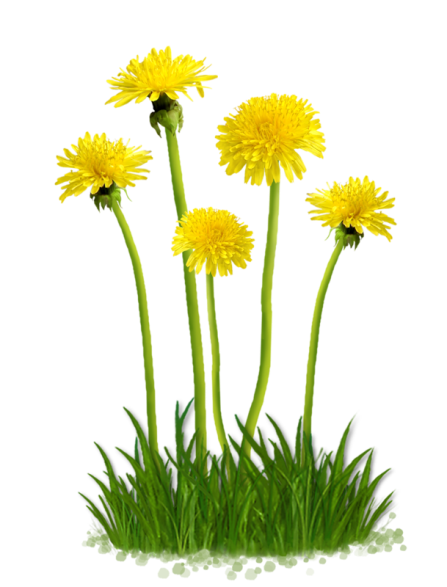 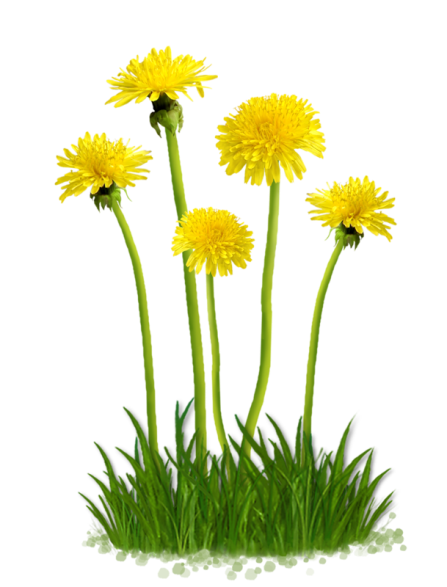 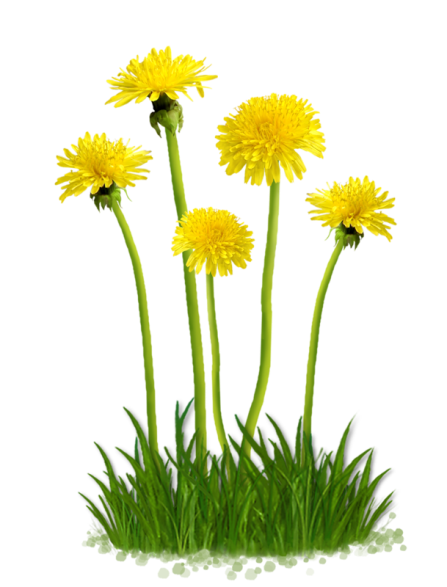 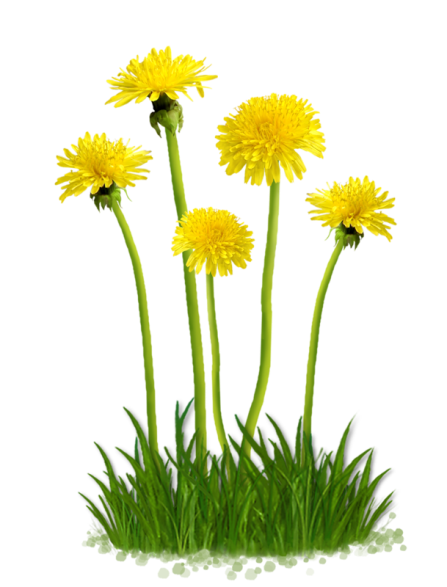 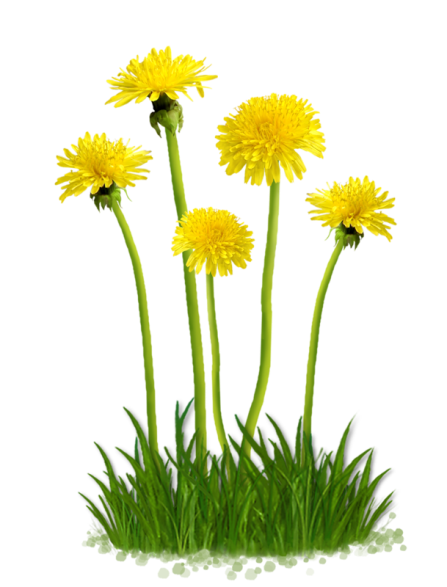 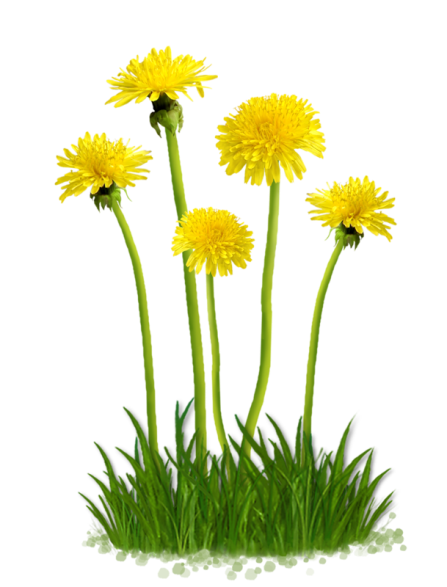 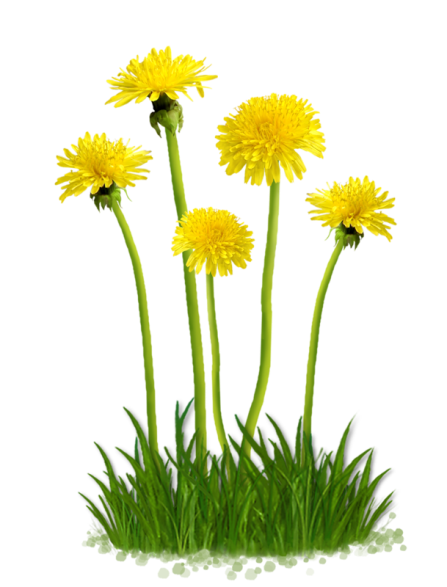 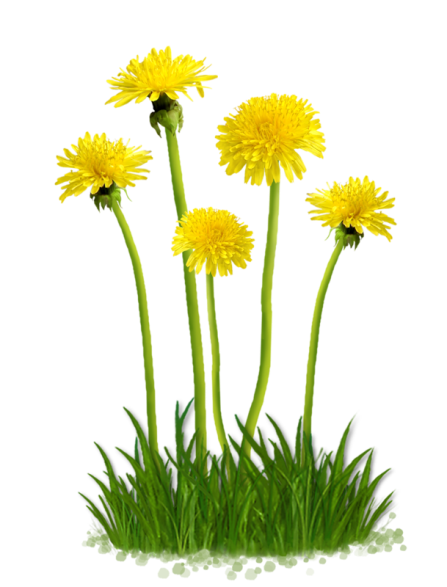 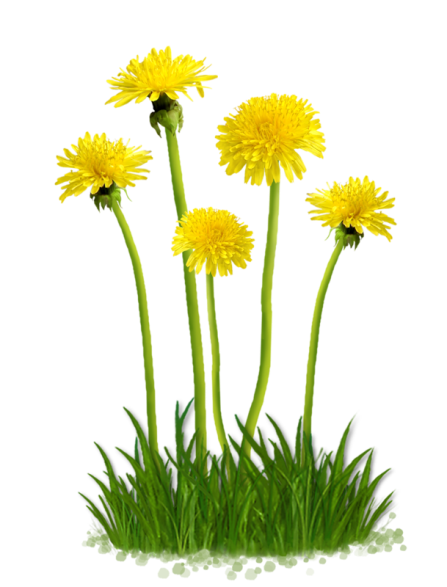 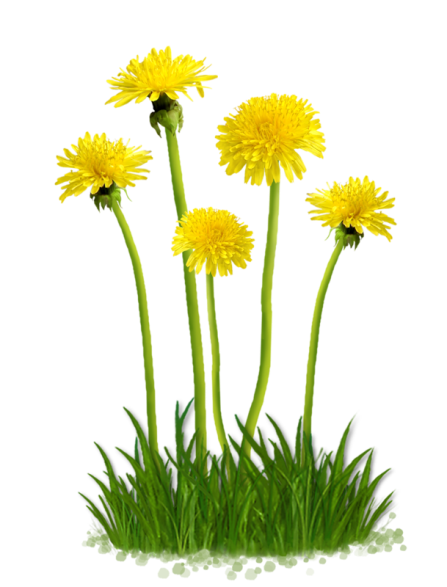 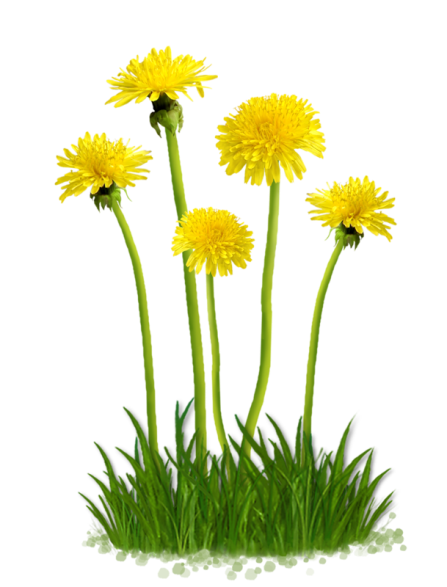 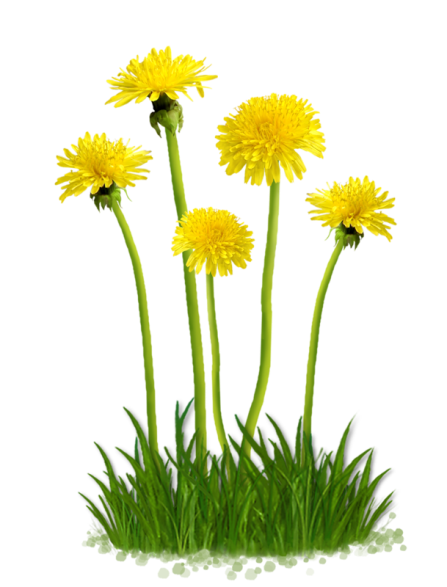 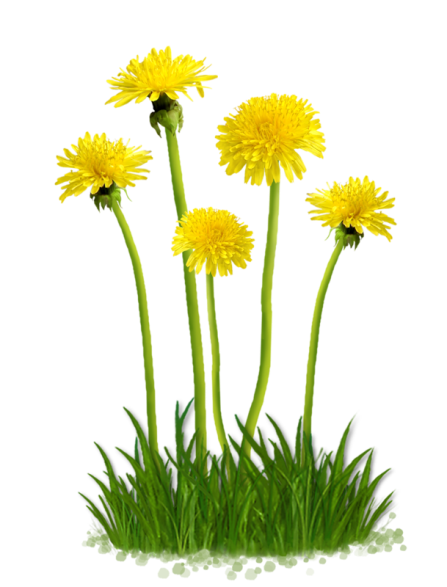 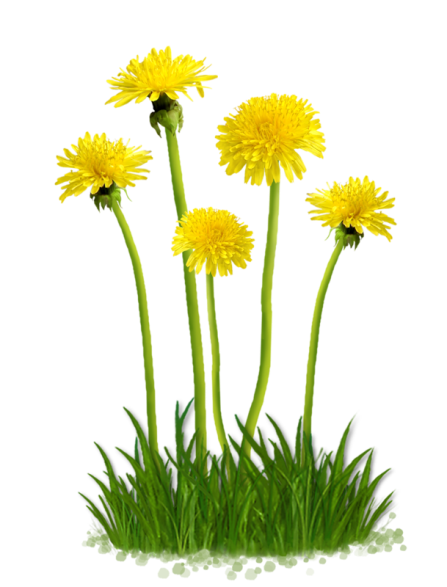 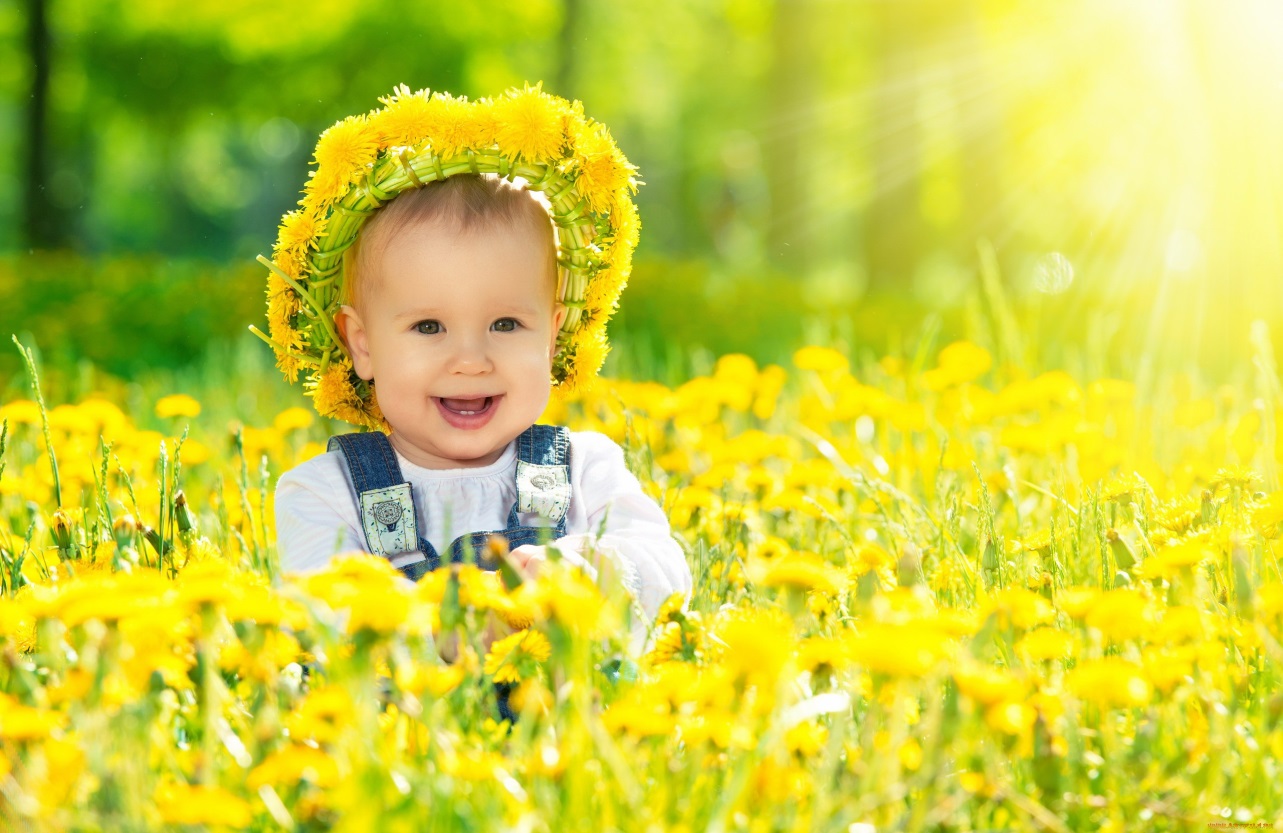 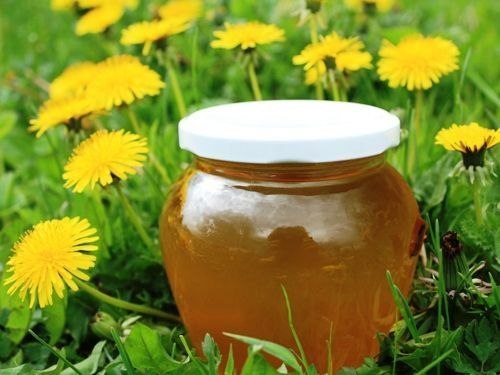 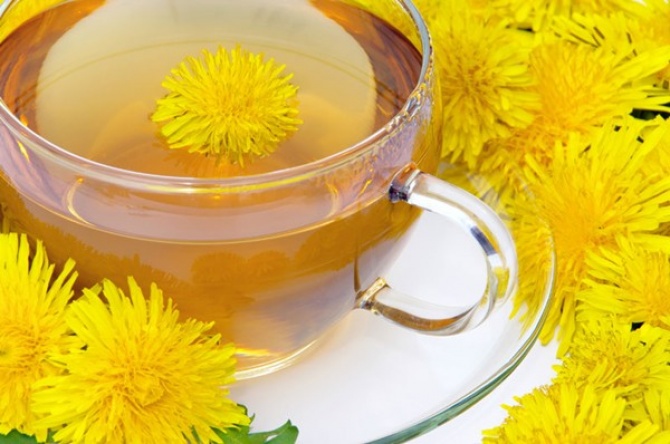 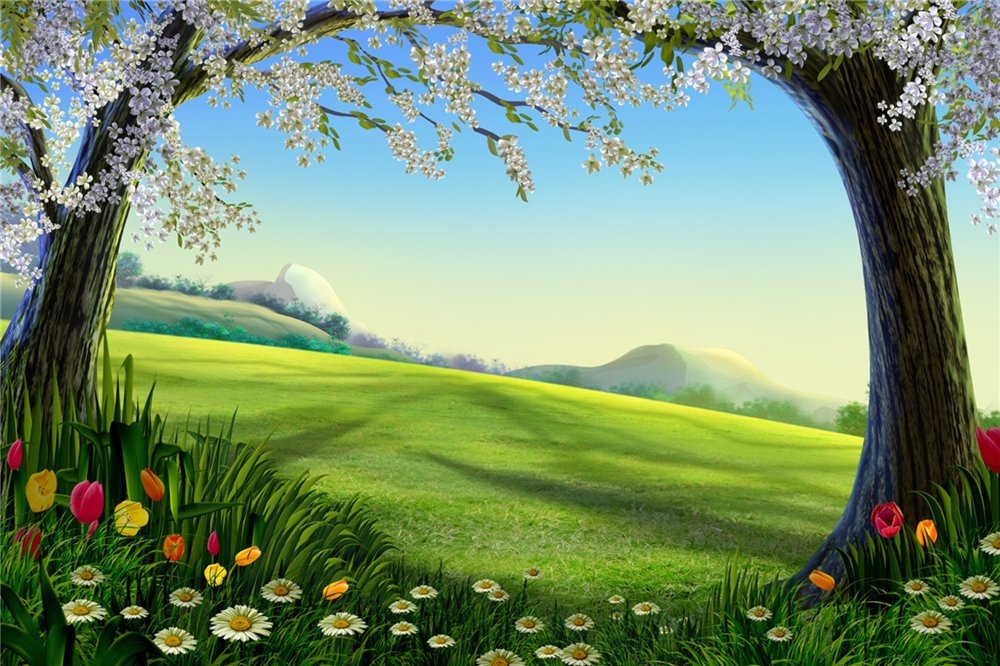 Поляна
«Лес для 
человека»
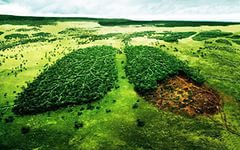 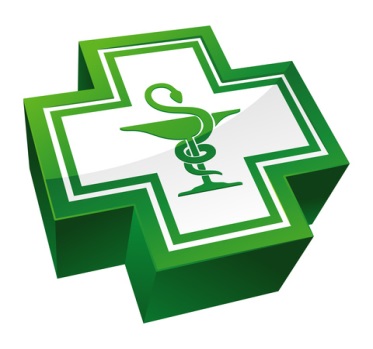 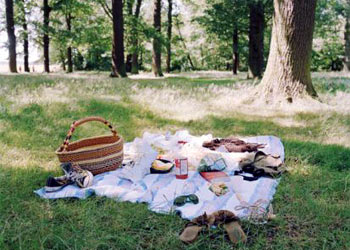 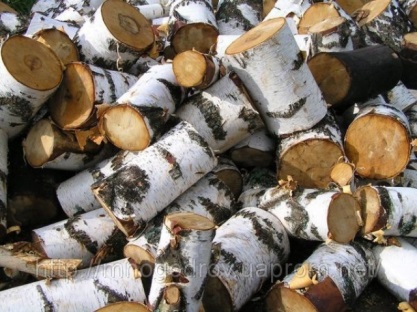 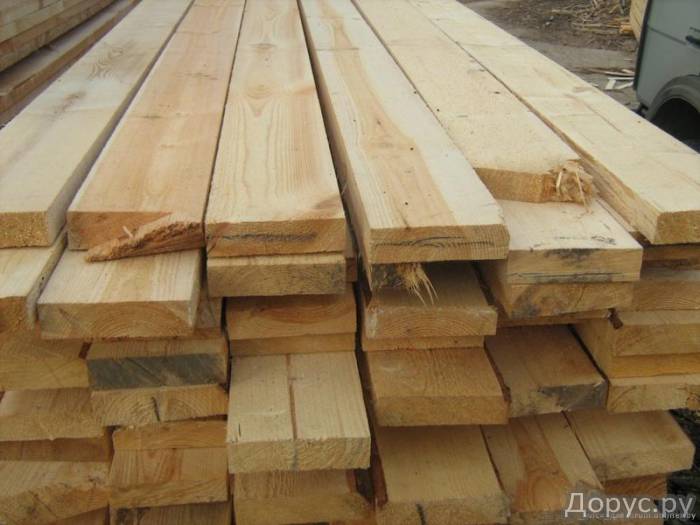 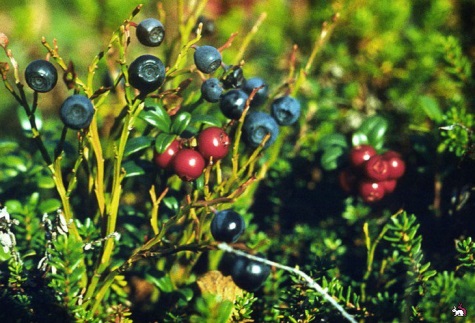 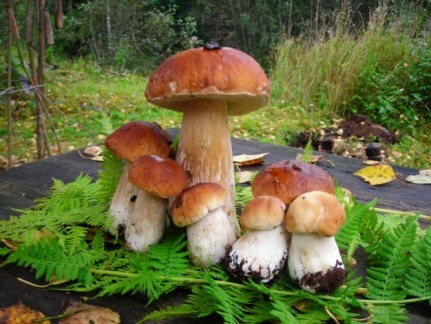 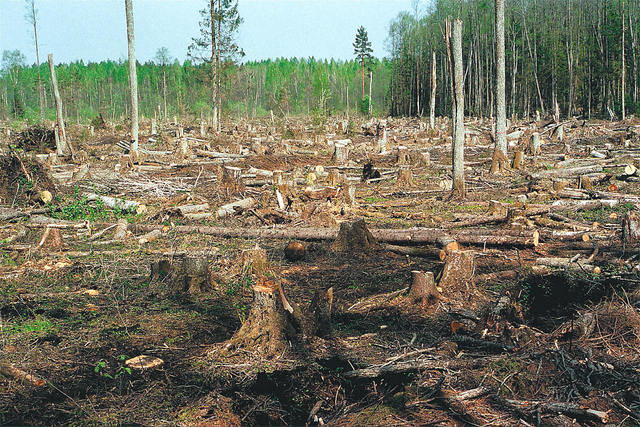 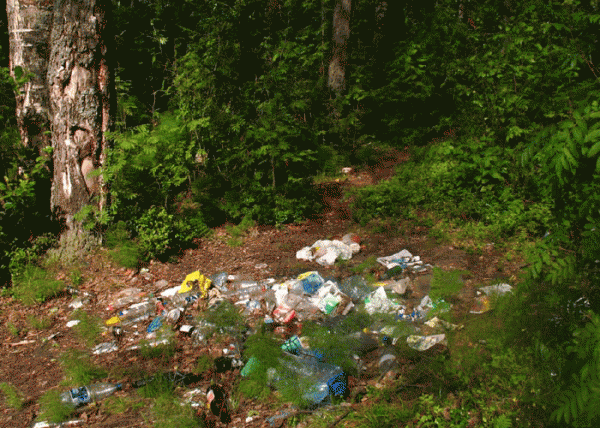 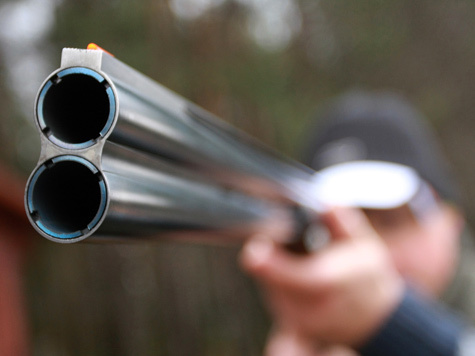 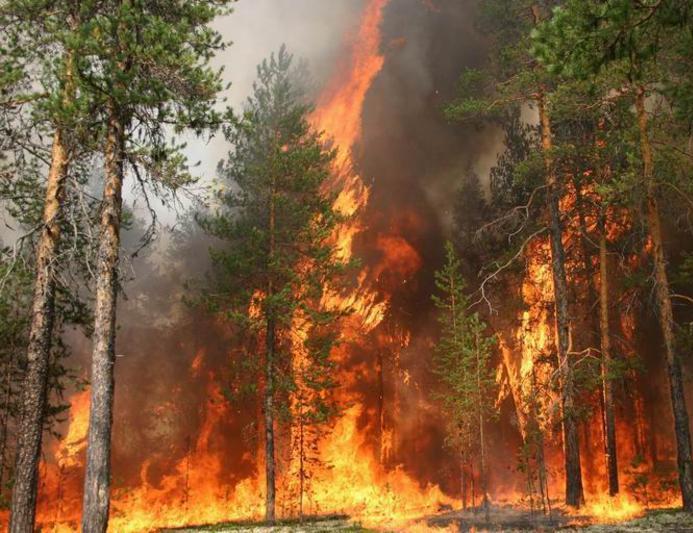 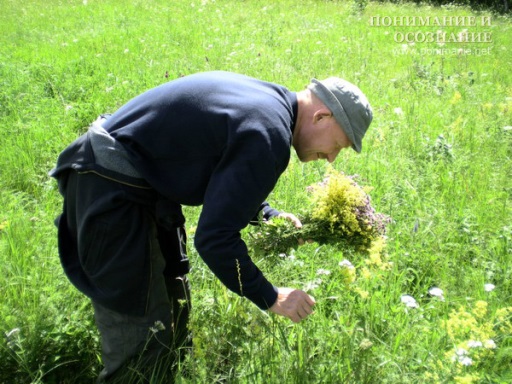 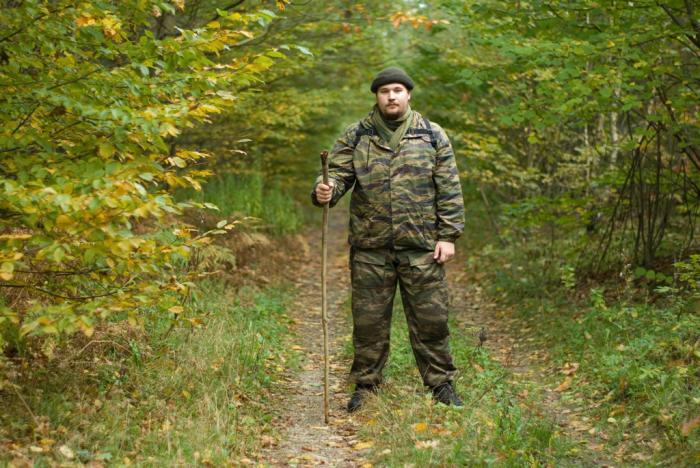 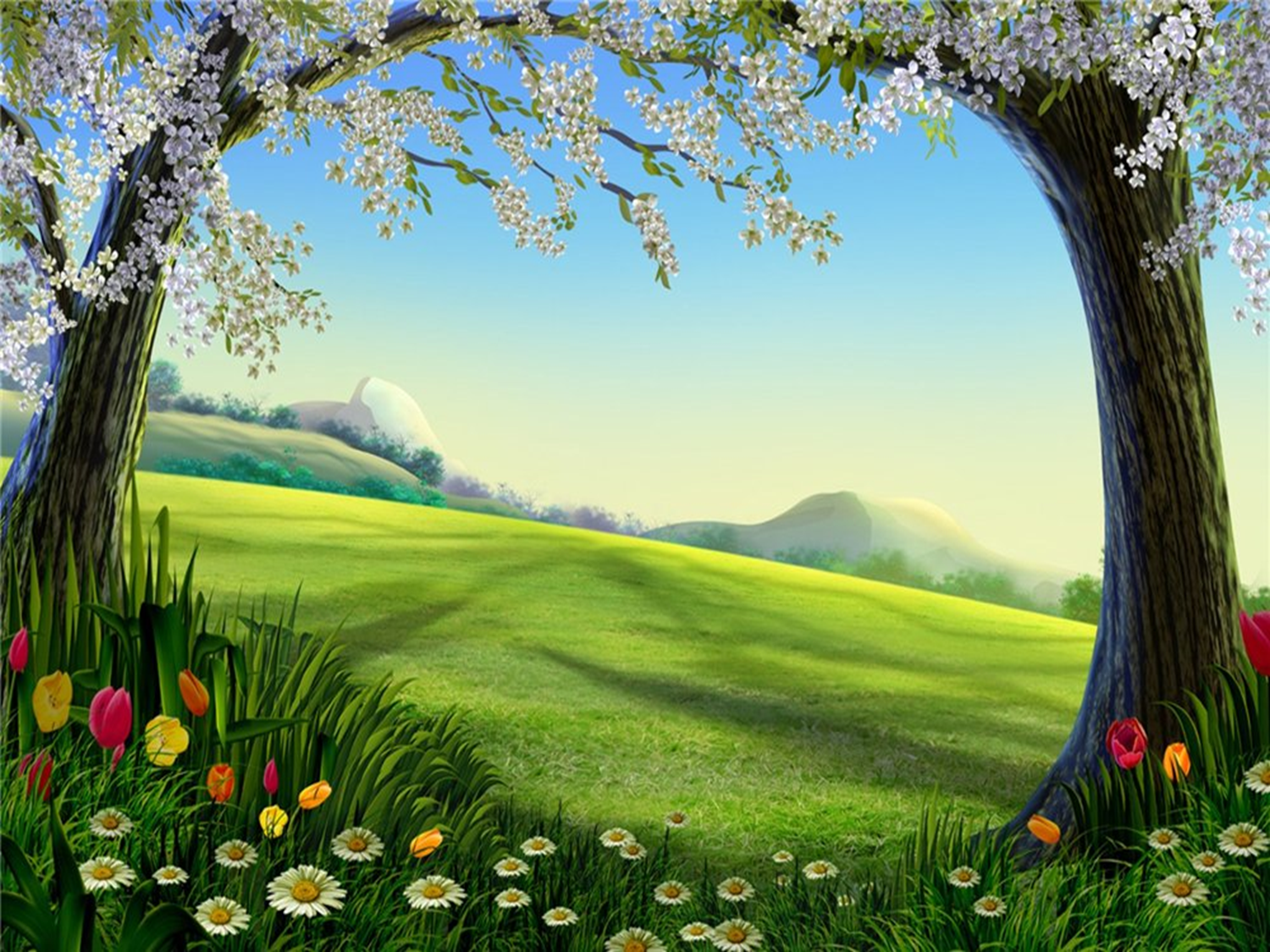 ло
э
ги
я
ко
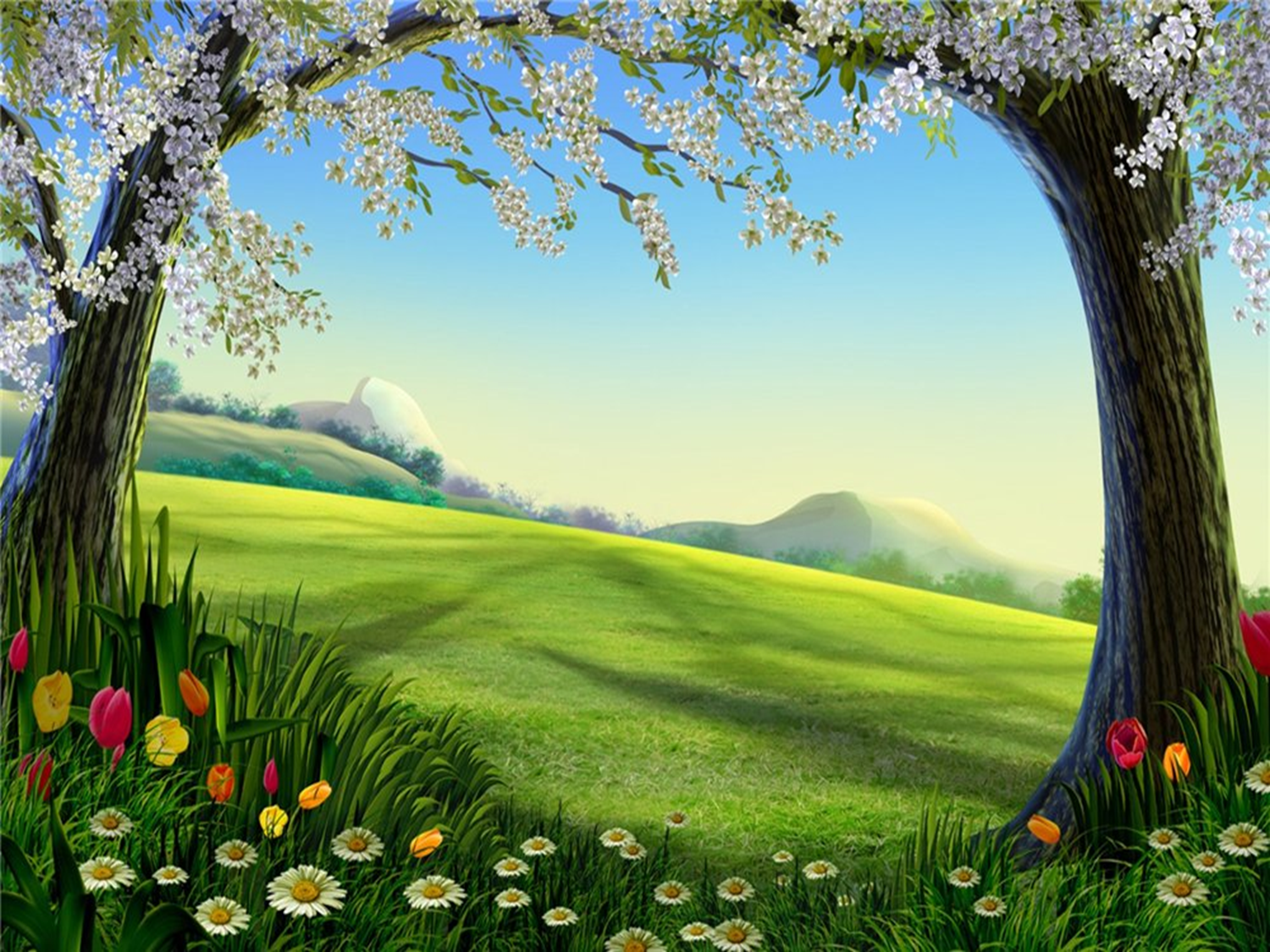 экология
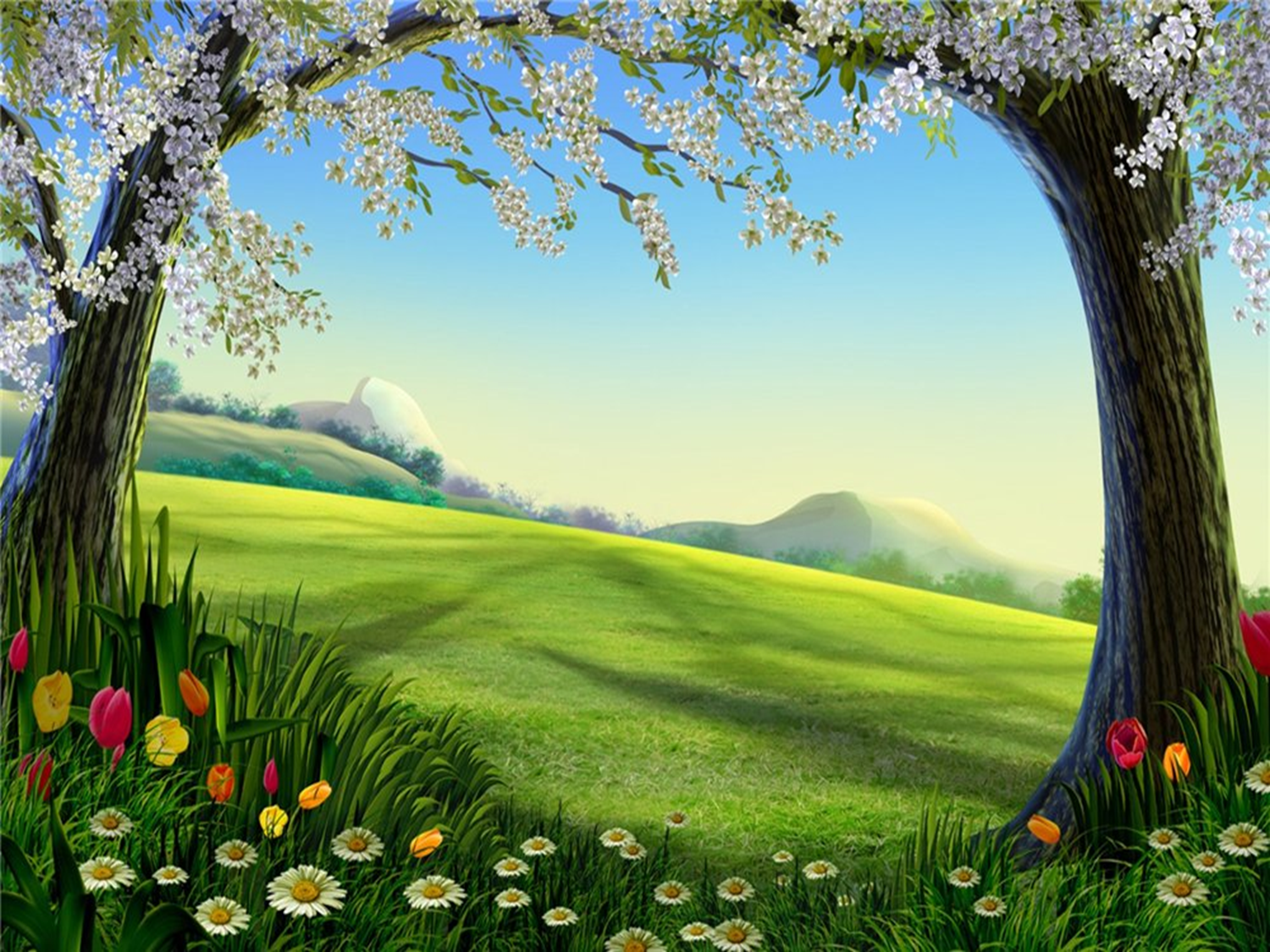 Лес – не школа,
а всех учит.
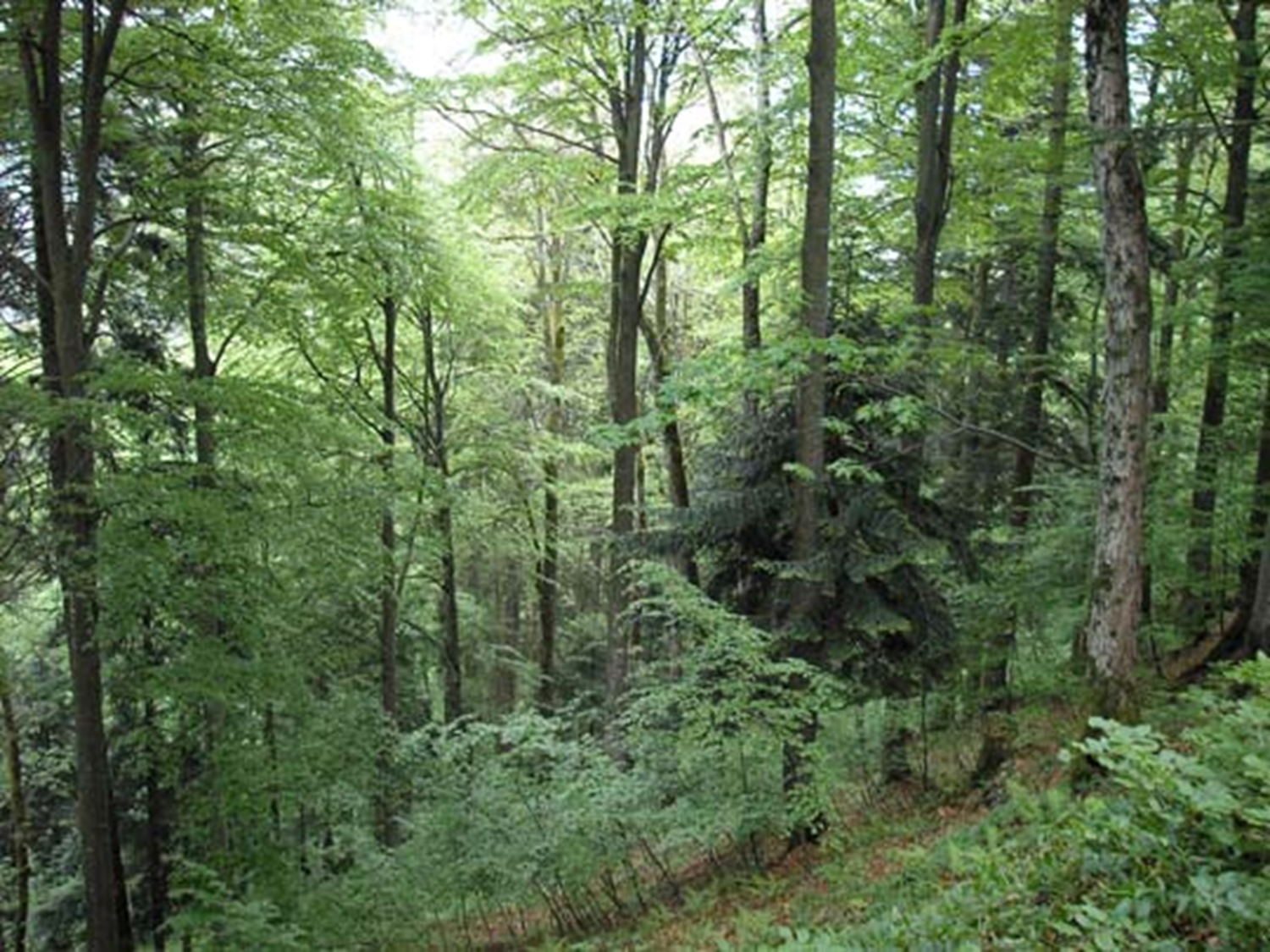 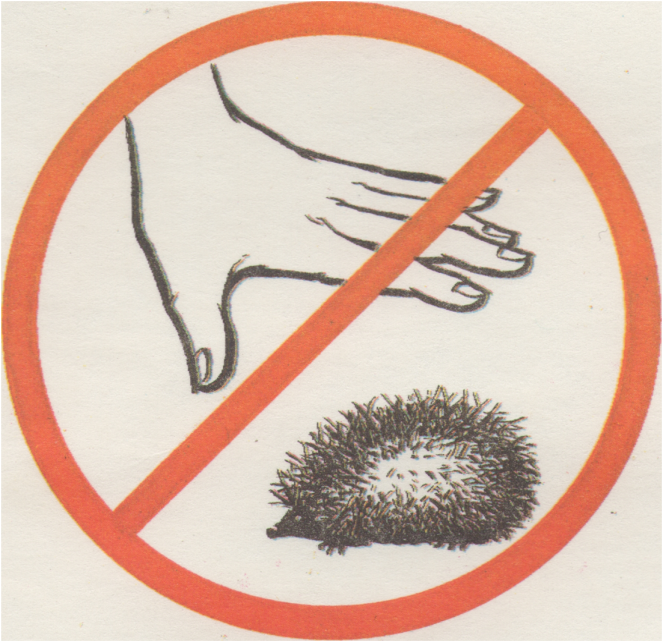 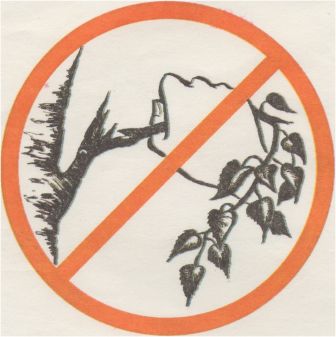 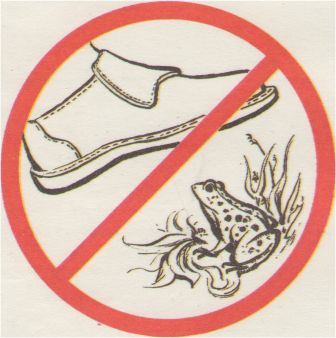 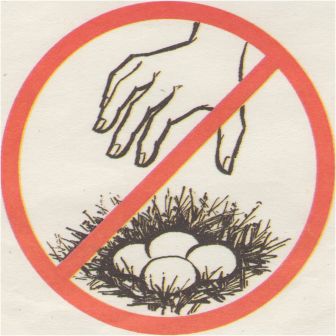 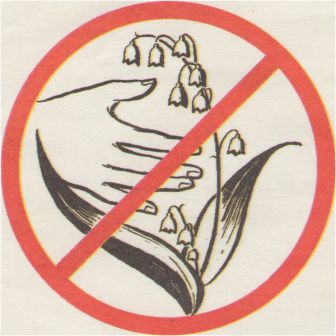 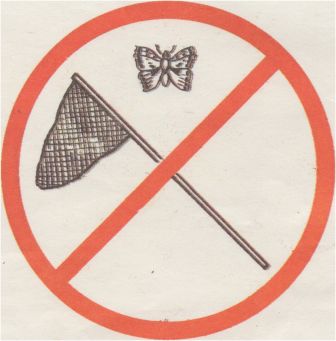 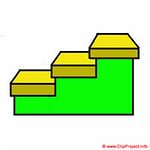 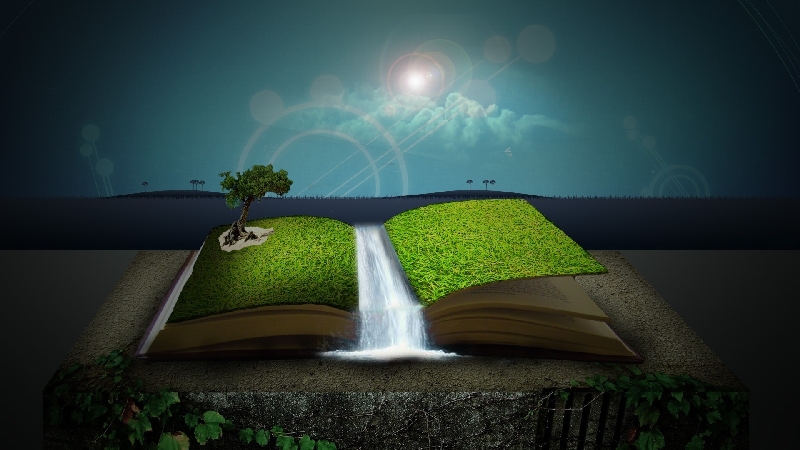 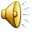